The Kitten Presentation
www.powerpointhub.com
Welcome
Lorem Ipsum is simply dummy text of the printing and typesetting industry. Lorem Ipsum has been the industry's standard dummy text ever since the 1500s,when an unknown printer took a galley of type and scrambled it to make type specimen book.
Table of contents
TITLE 01
TITLE 02
TITLE 03
Lorem ipsum dolor sit amet, adipiscing elit. Duis ac lectus dui. consectetur
Lorem ipsum dolor sit amet, adipiscing elit. Duis ac lectus dui. consectetur
Lorem ipsum dolor sit amet, adipiscing elit. Duis ac lectus dui. consectetur
TITLE 01
Lorem ipsum dolor sit amet, consectetur adipiscing elit.
The Kitten
Lorem ipsum dolor sit amet, consectetur adipiscing elit, sed do eiusmod tempor incididunt ut labore et dolore magna aliqua. Ut enimadminim veniam, quis nostrud exercitation ullamco laboris nisi ut aliquip ex ea commodo consequat.
The Kitten
The Kitten
The Kitten
Lorem Ipsum is simply dummy text of the printing and typesetting industry.
Lorem Ipsum is simply dummy text of the printing and typesetting industry.
Lorem Ipsum is simply dummy text of the printing and typesetting industry.
The Kitten
03
04
02
01
Lorem Ipsum is simply dummy text of the printing and typesetting industry.
Lorem Ipsum is simply dummy text of the printing and typesetting industry.
Lorem Ipsum is simply dummy text of the printing and typesetting industry.
Lorem Ipsum is simply dummy text of the printing and typesetting industry.
TITLE 02
Lorem ipsum dolor sit amet, consectetur adipiscing elit.
The Kitten
Lorem Ipsum is simply dummy text of the printing and typesetting industry.
The Kitten
Lorem Ipsum is simply dummy text of the printing and typesetting industry.
The Kitten
The Kitten
Lorem ipsum dolor sit amet, consectetur adipiscing elit. Duis ac lectus dui.
Lorem ipsum dolor sit amet, consectetur adipiscing elit. Duis ac lectus dui.
Lorem ipsum dolor sit amet, consectetur adipiscing elit, sed do eiusmod tempor incididunt ut labore et dolore magna aliqua. Ut enimadminim veniam, quis nostrud exercitation ullamco laboris nisi ut aliquip ex ea commodo consequat.
Lorem ipsum dolor sit amet, consectetur adipiscing elit, sed do eiusmod tempor incididunt ut labore et dolore magna aliqua. Ut enimadminim veniam, quis nostrud exercitation ullamco laboris nisi ut aliquip ex ea commodo consequat.
TITLE 03
Lorem ipsum dolor sit amet, consectetur adipiscing elit.
Lorem Ipsum is simply dummy text of the printing and typesetting industry.
Lorem Ipsum is simply dummy text of the printing and typesetting industry.
50%
50%
Lorem ipsum dolor sit amet, consectetur adipiscing elit, sed do eiusmod tempor incididunt ut labore et dolore magna aliqua. Ut enimadminim veniam, quis nostrud exercitation ullamco laboris nisi ut aliquip ex ea commodo consequat.
The Kitten
2014
2017
2016
2015
The Kitten
The Kitten
The Kitten
The Kitten
Lorem Ipsum is simply dummy text of the printing and typesetting industry.
Lorem Ipsum is simply dummy text of the printing and typesetting industry.
Lorem Ipsum is simply dummy text of the printing and typesetting industry.
Lorem Ipsum is simply dummy text of the printing and typesetting industry.
2018
2021
2019
2020
The Kitten
The Kitten
The Kitten
The Kitten
Lorem Ipsum is simply dummy text of the printing and typesetting industry.
Lorem Ipsum is simply dummy text of the printing and typesetting industry.
Lorem Ipsum is simply dummy text of the printing and typesetting industry.
Lorem Ipsum is simply dummy text of the printing and typesetting industry.
The Kitten
Lorem ipsum dolor sit amet, consectetur adipiscing elit, sed do eiusmod tempor incididunt ut labore et dolore magna aliqua. Ut enimadminim veniam, quis nostrud exercitation ullamco laboris nisi ut aliquip ex ea commodo consequat.
31,570,863 $
Lorem Ipsum is simply dummy text of the printing and typesetting industry.
The Kitten
The Kitten
The Kitten
The Kitten
The Kitten
The Kitten
The Kitten
The Kitten
Lorem Ipsum is simply dummy text of the printing and typesetting industry.
Lorem Ipsum is simply dummy text of the printing and typesetting industry.
Lorem Ipsum is simply dummy text of the printing and typesetting industry.
Lorem Ipsum is simply dummy text of the printing and typesetting industry.
The Kitten
Lorem Ipsum is simply dummy text of the printing and typesetting industry. Lorem Ipsum has been the industry's standard dummy text ever since the 1500s. When an unknown printer took a galley of type and scrambled it to make a type specimen book.
The Kitten
The Kitten
Lorem Ipsum is simply dummy text of the printing and typesetting industry.
Lorem Ipsum is simply dummy text of the printing and typesetting industry.
NORTH
AMERICA
EUROPE
ASIA
AFRICA
SOUTH
AMERICA
The Kitten
AUSTRALIA
World Map
Lorem Ipsum is simply dummy text of the printing and typesetting industry
The Kitten
Lorem ipsum dolor sit amet, consectetur adipiscing elit, sed do eiusmod tempor incididunt ut labore et dolore magna aliqua. Ut enimadminim veniam, quis nostrud exercitation ullamco laboris nisi ut aliquip ex ea commodo consequat.
The Kitten
Lorem ipsum dolor sit amet, consectetur adipiscing elit, sed do eiusmod tempor incididunt ut labore et dolore magna aliqua. Ut enimadminim veniam, quis nostrud exercitation ullamco laboris nisi ut aliquip ex ea commodo consequat.
Thank you
Credit
Thank you for using our template

Don’t forget to thanks to :

Presentation Template by www.PowerPointHub.com
Photo by www.pexel.com
Illustrator by https://undraw.co/
Social Media Icon by https://www.iconfinder.com/
Icons by www.PowerPointHub.com
Photo by https://unsplash.com/
Illustrations
Editable Maps
Editable Maps
INDONESIA
PERU
PHILIPPINES
USA
ECUADOR
MALAYSIA
MEXICO
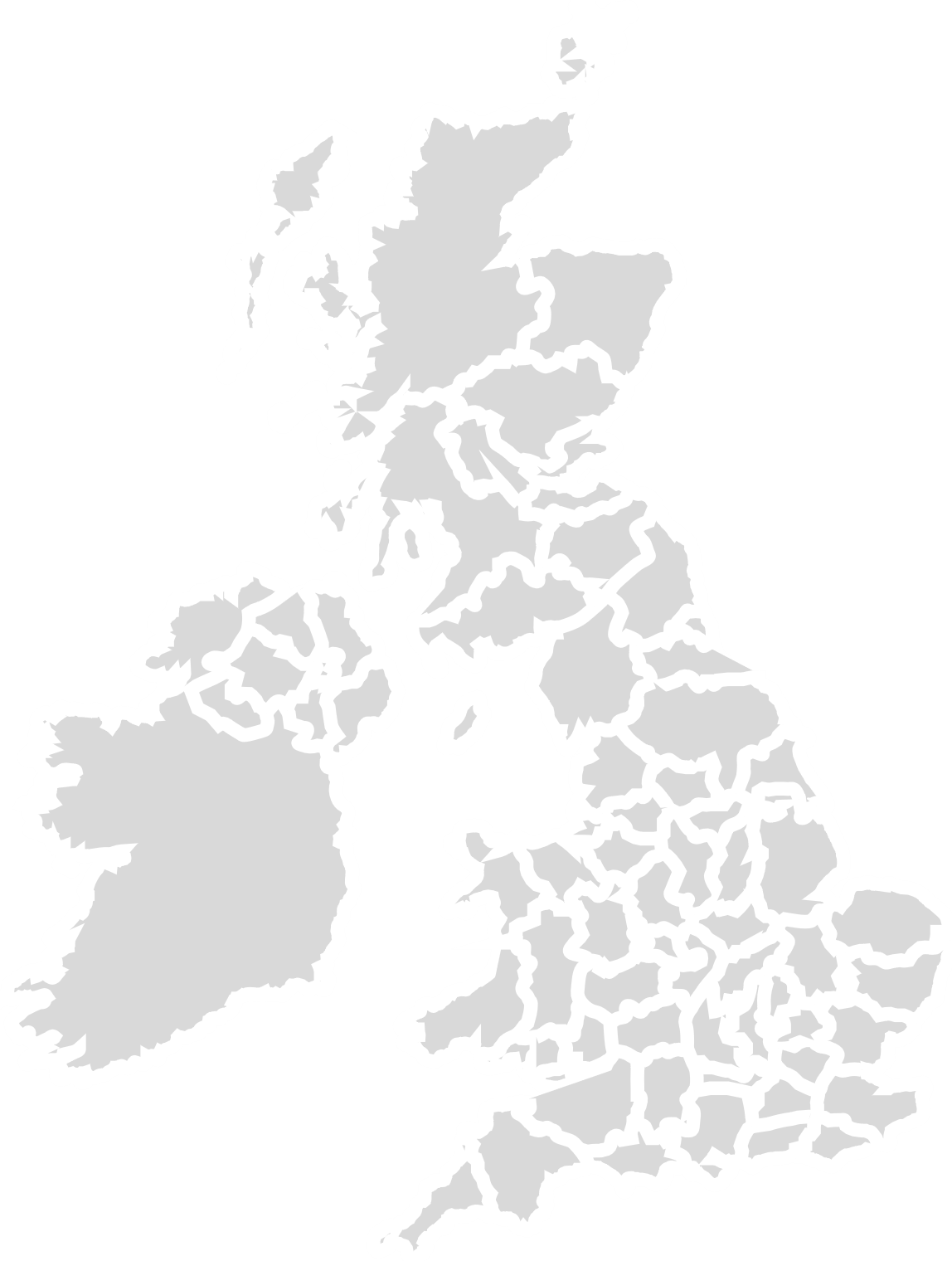 SPAIN
AUSTRALIA
AUSTRIA
UNITED KINGDOM
Diagram Infographics
Diagram Infographics
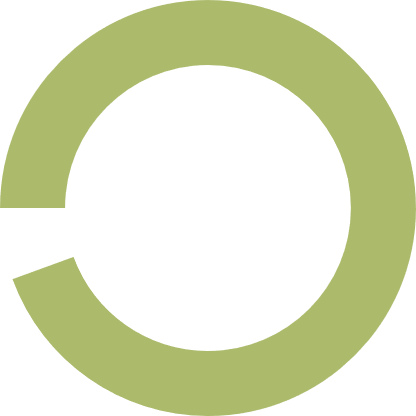 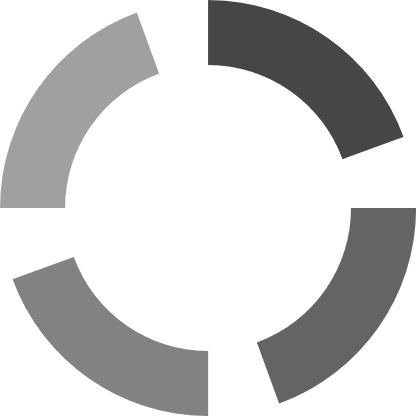 Social media icons
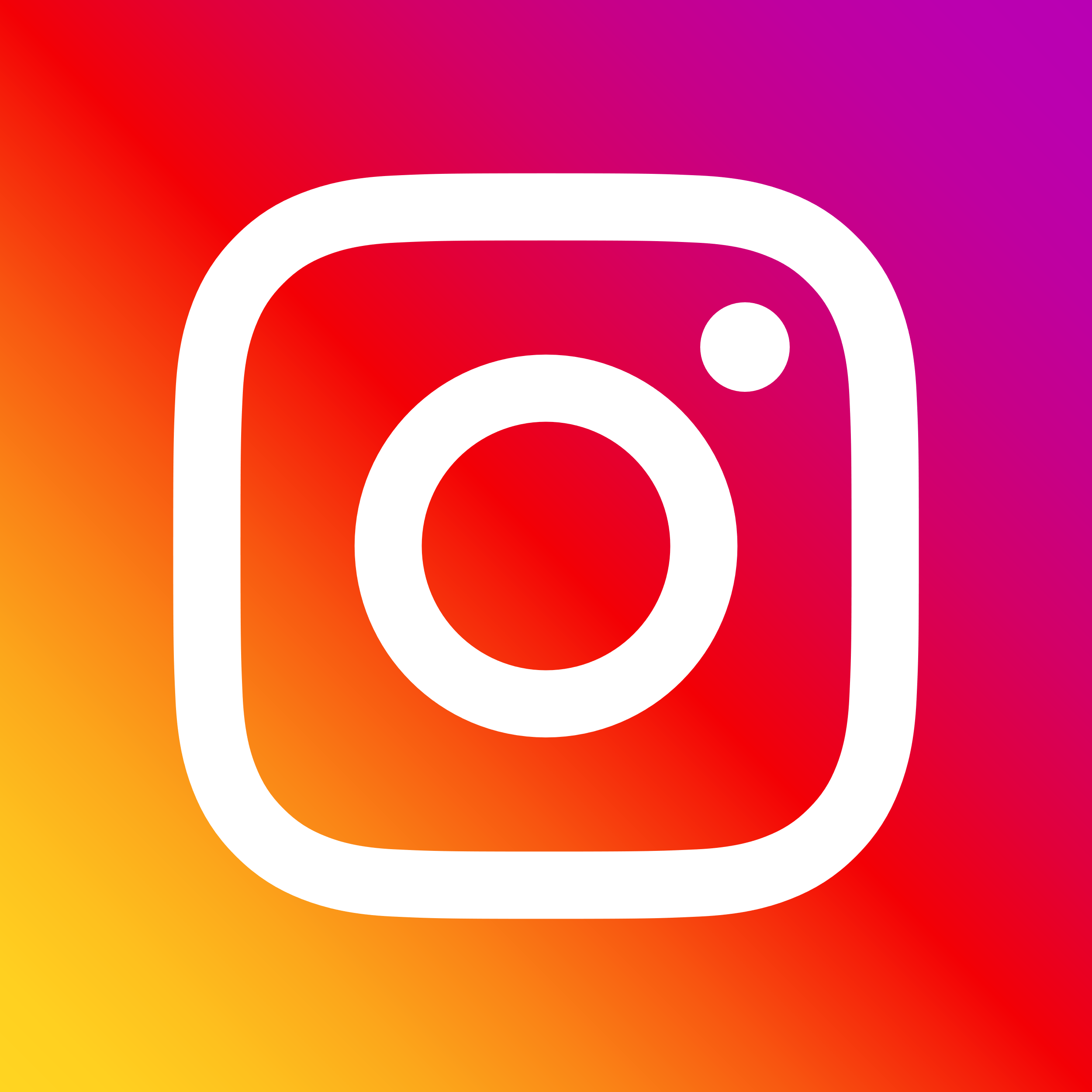 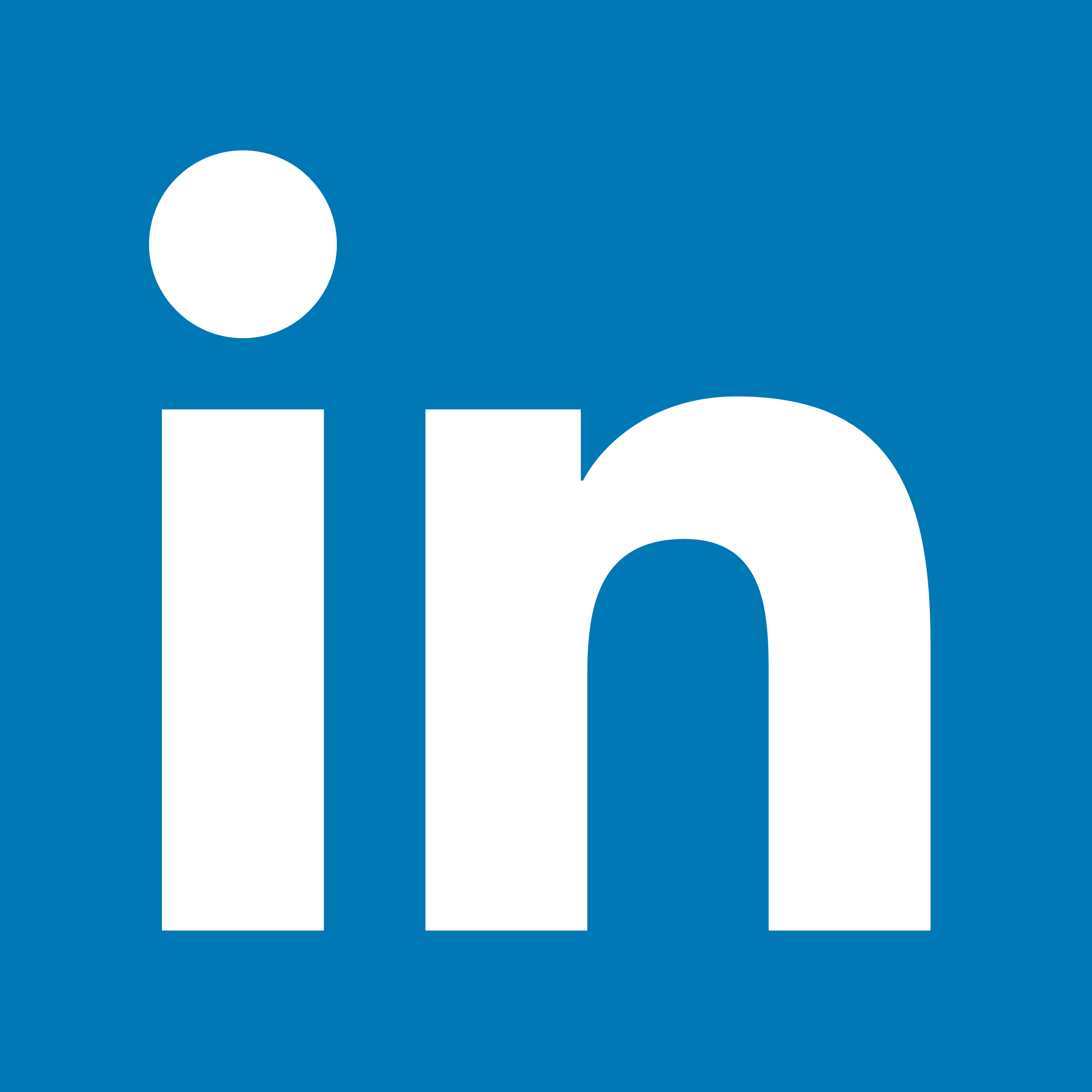 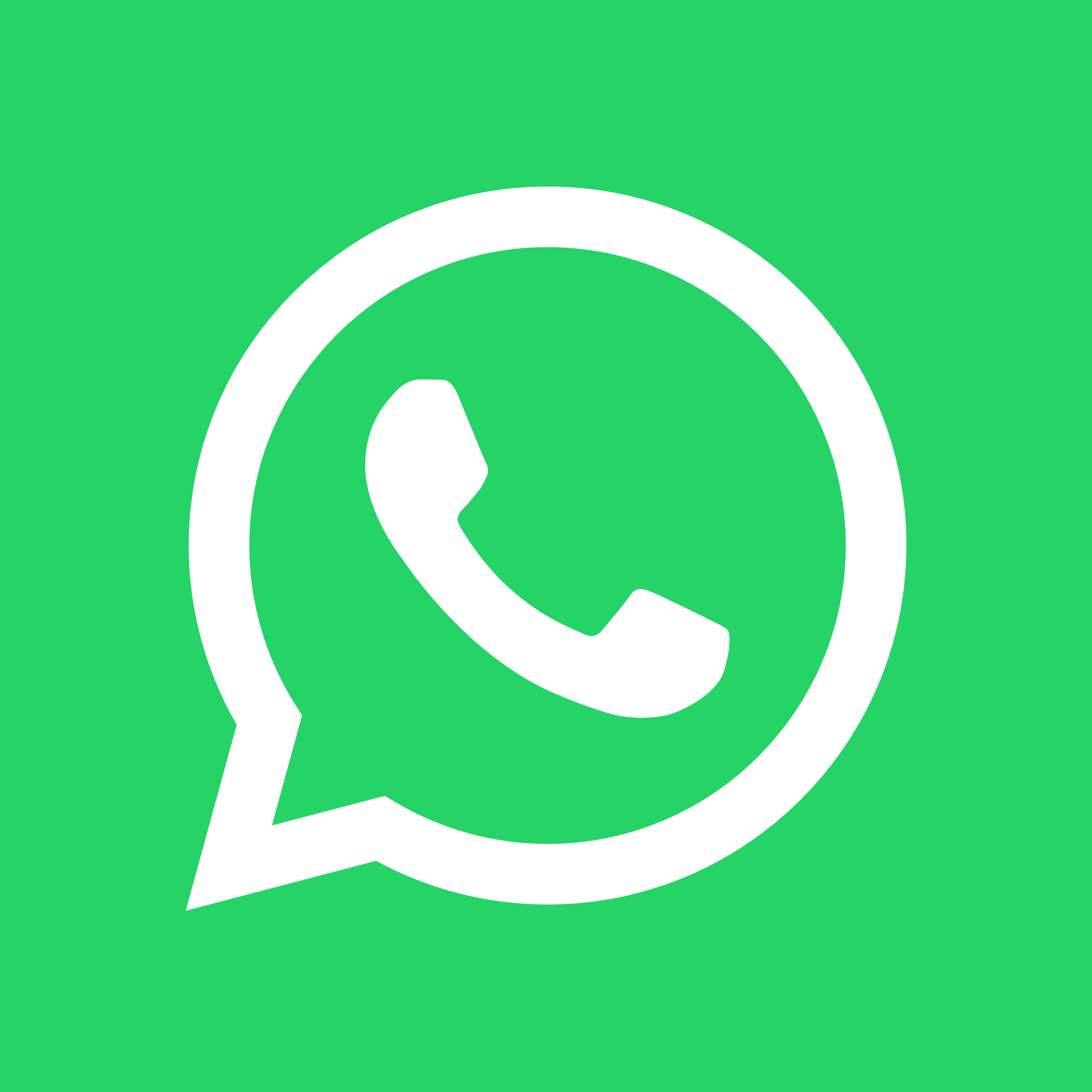 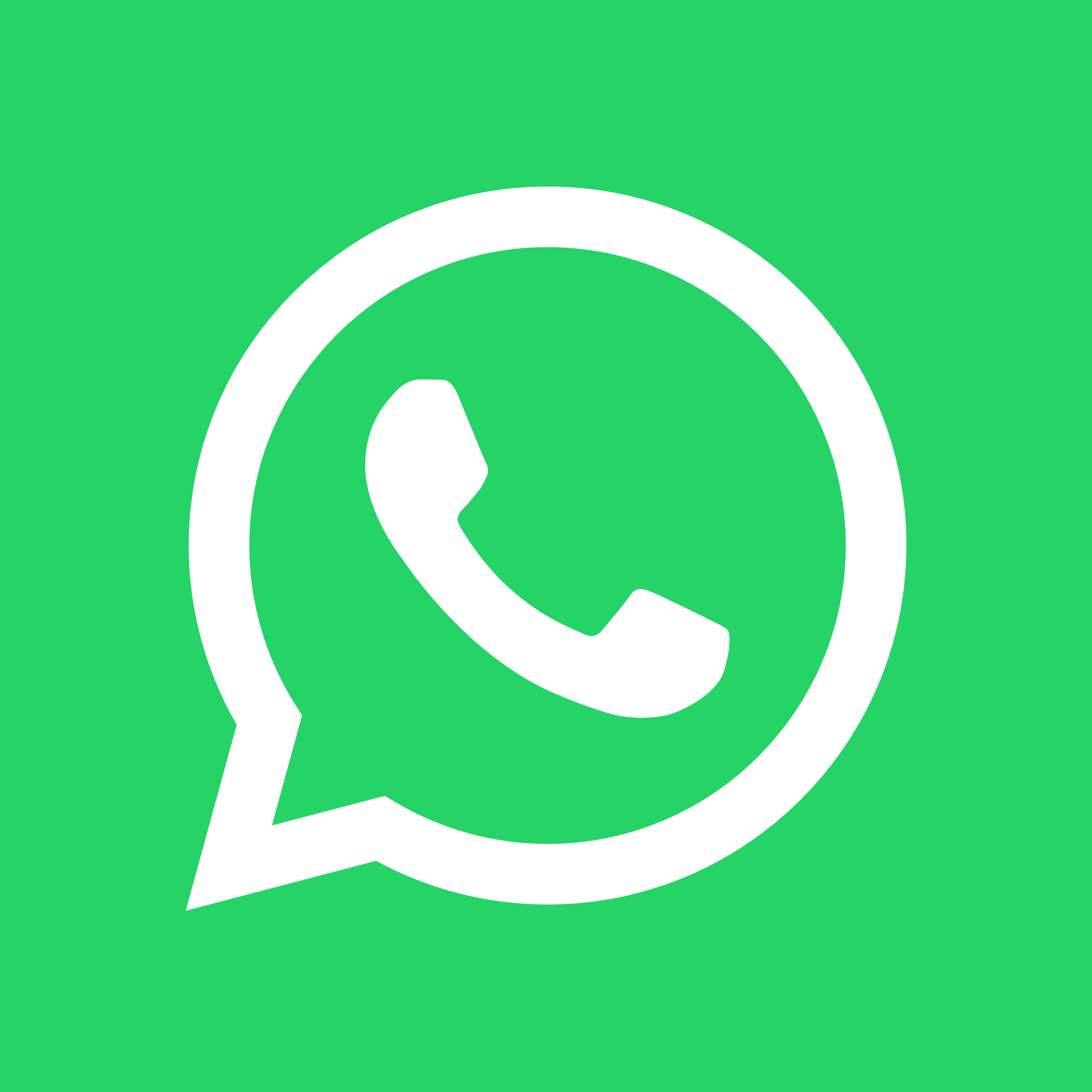 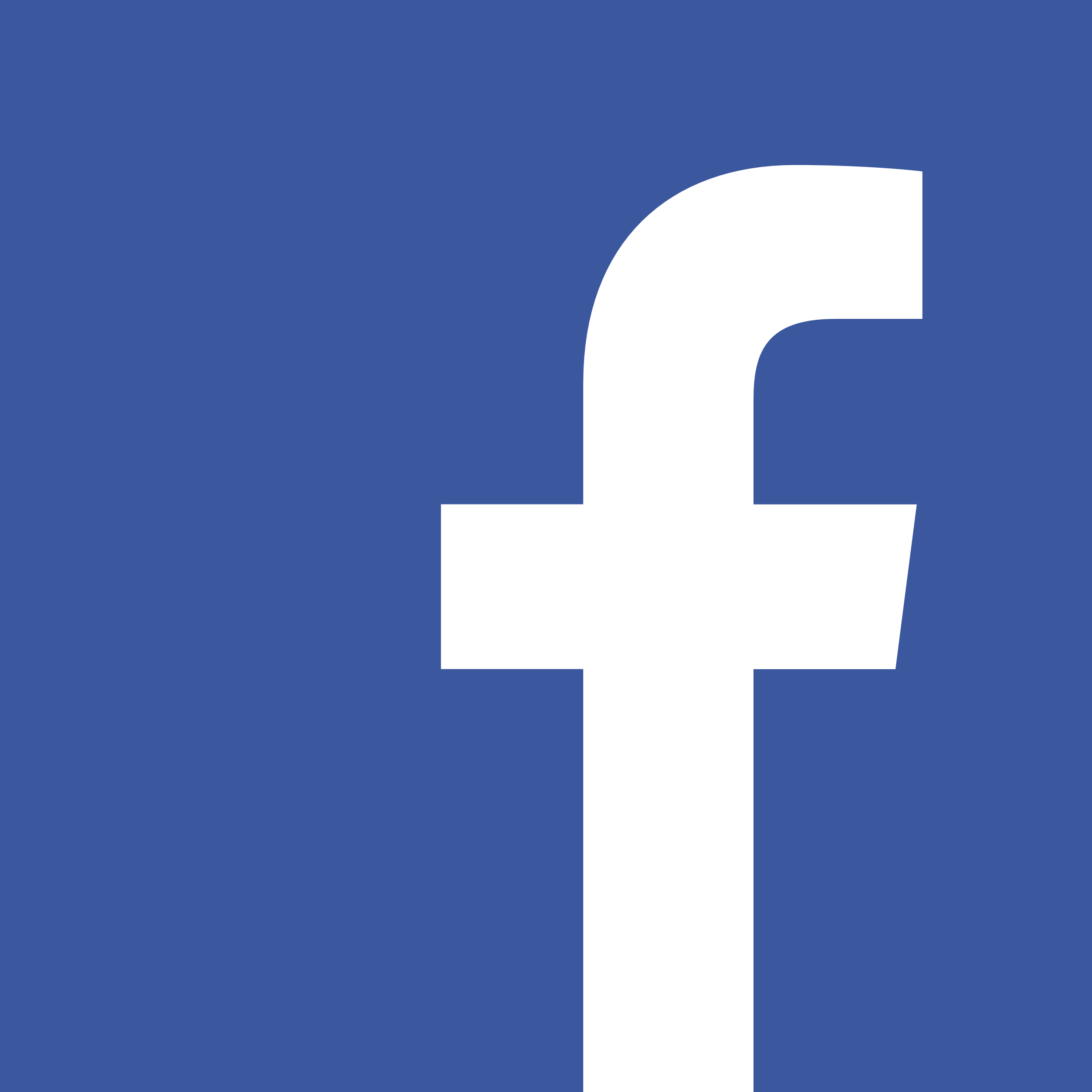 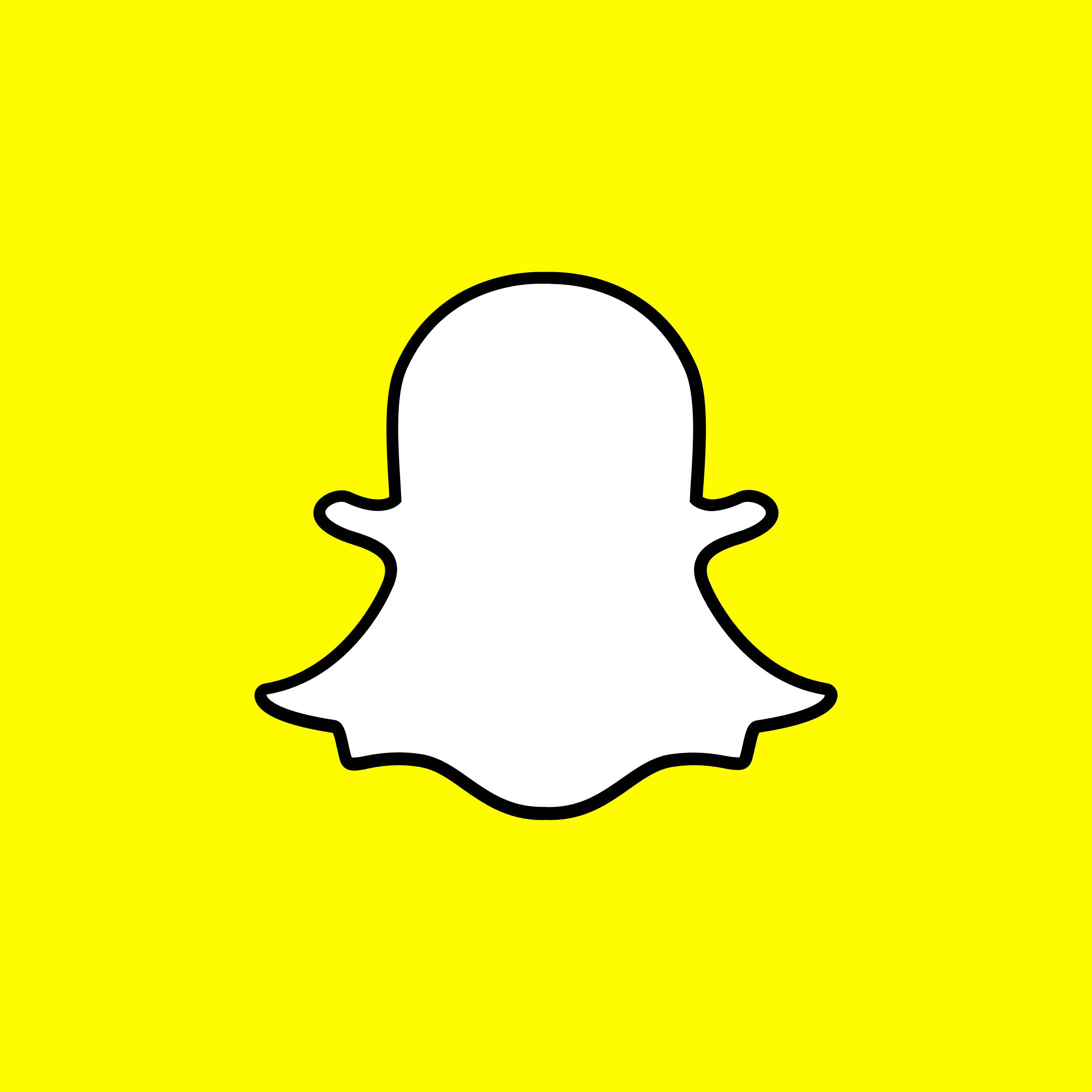 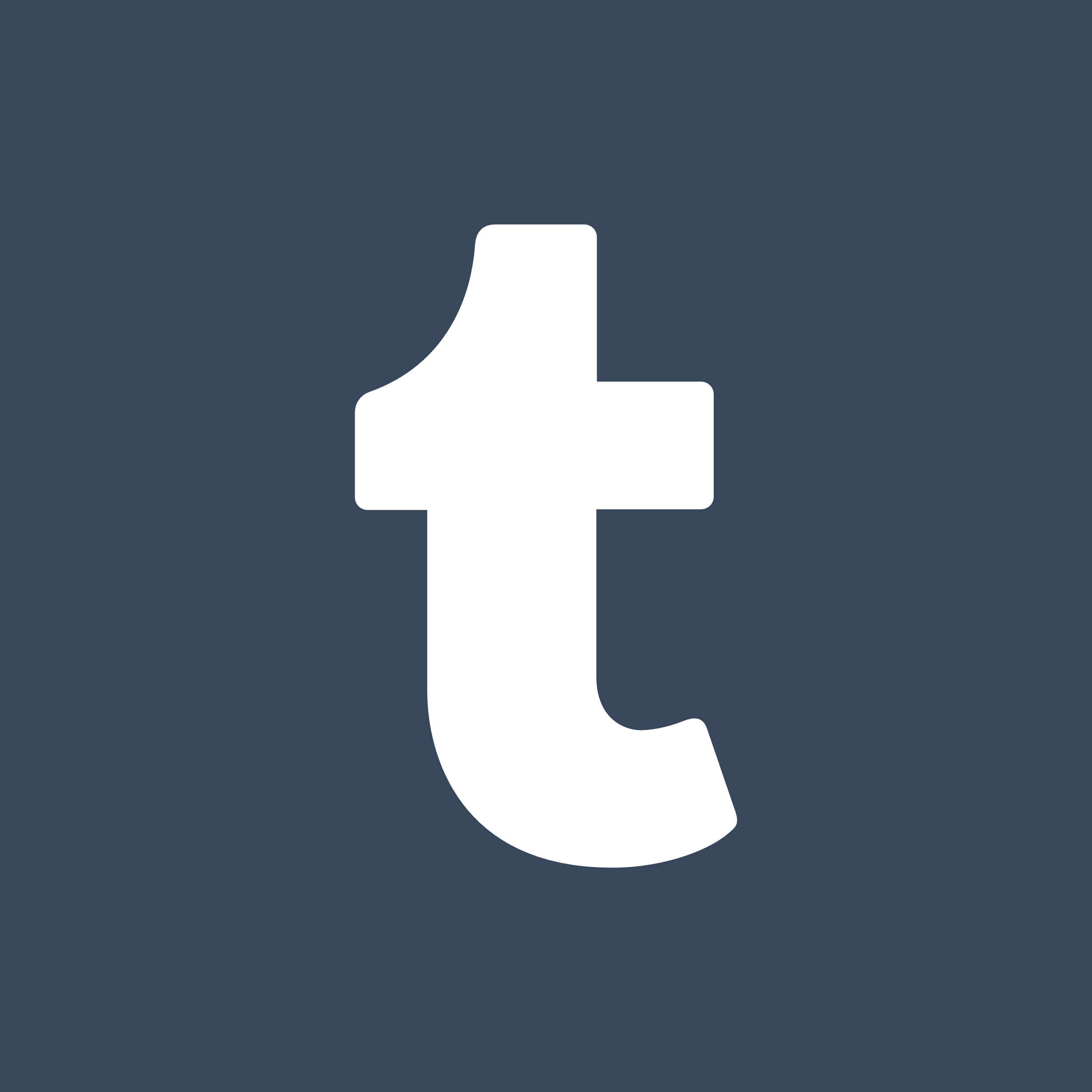 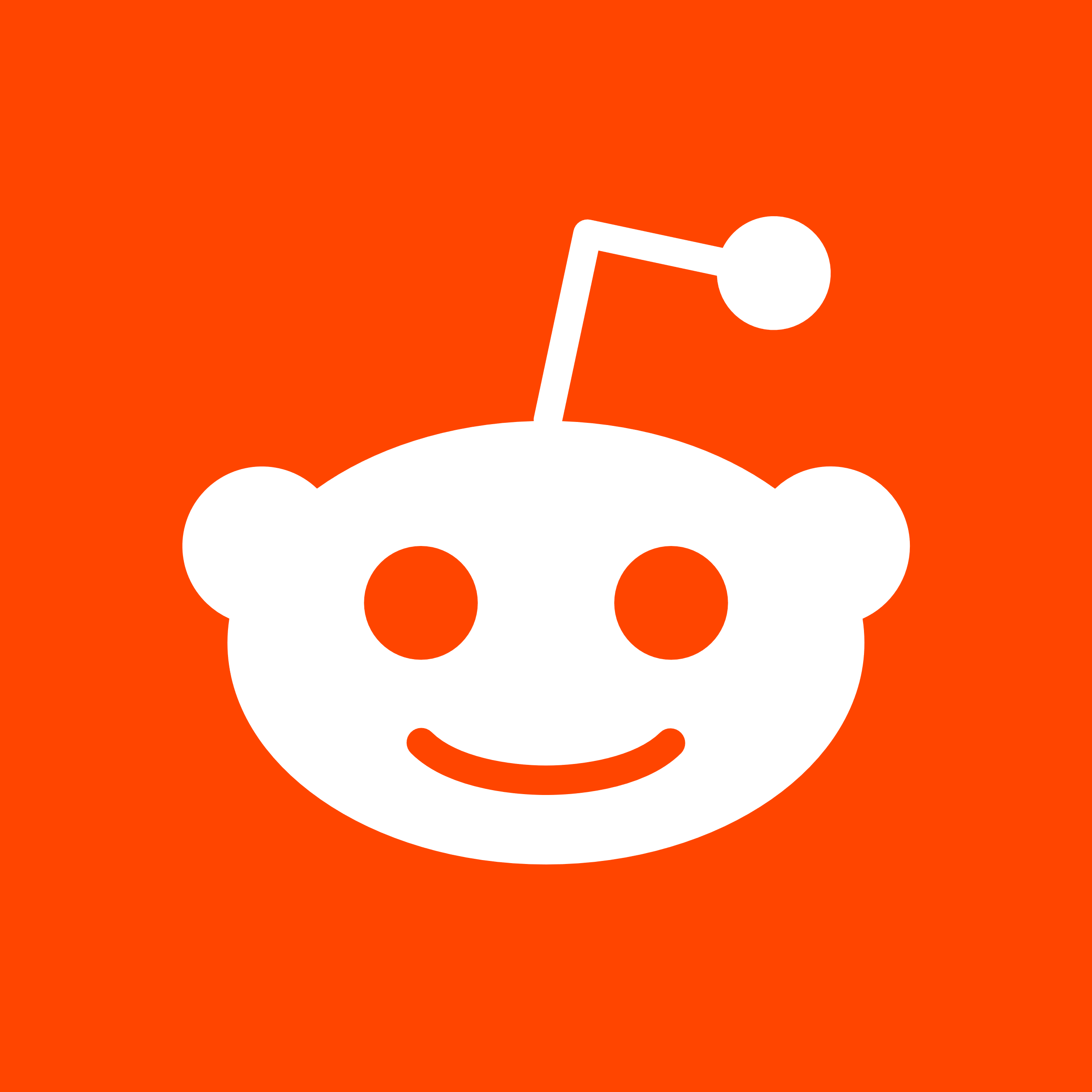 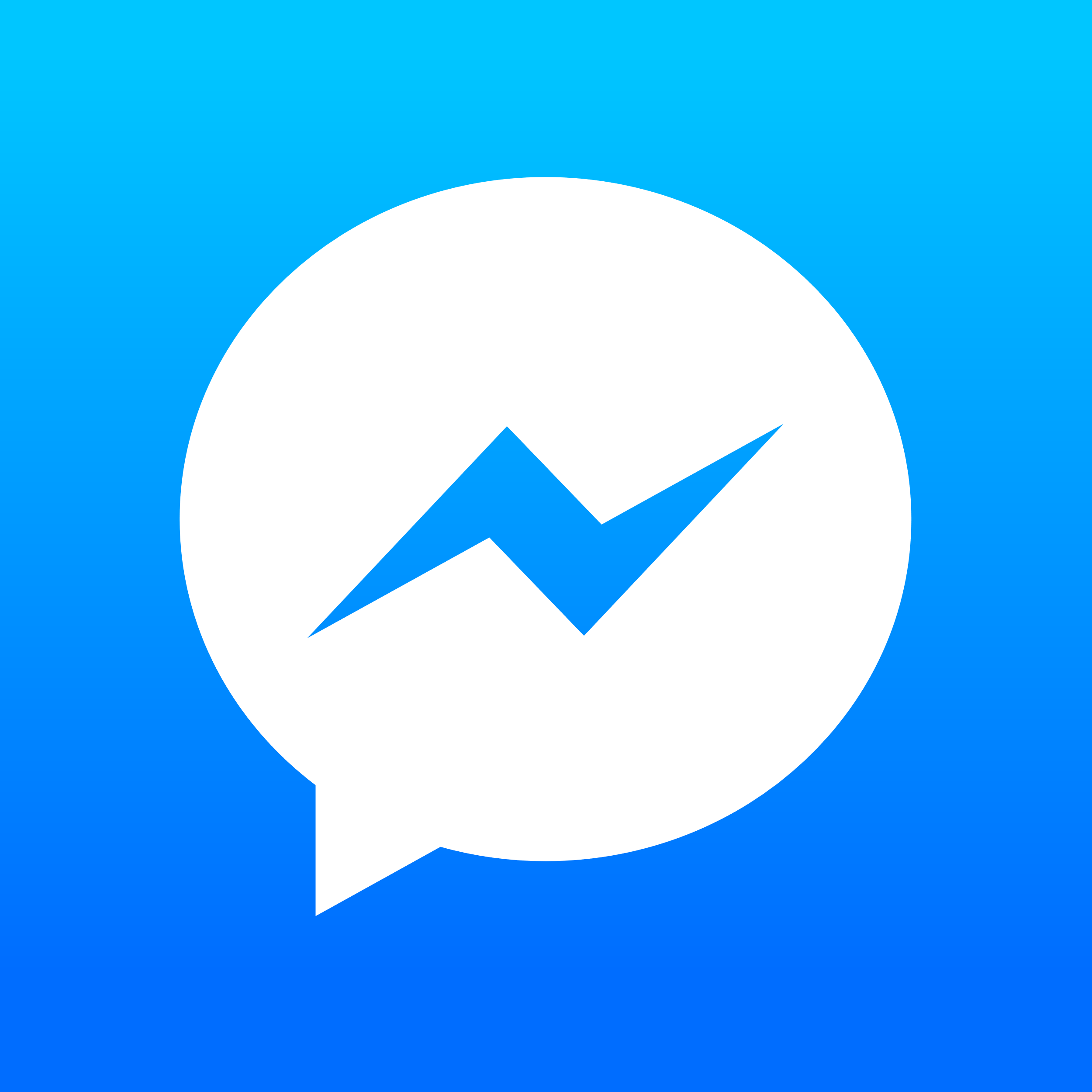 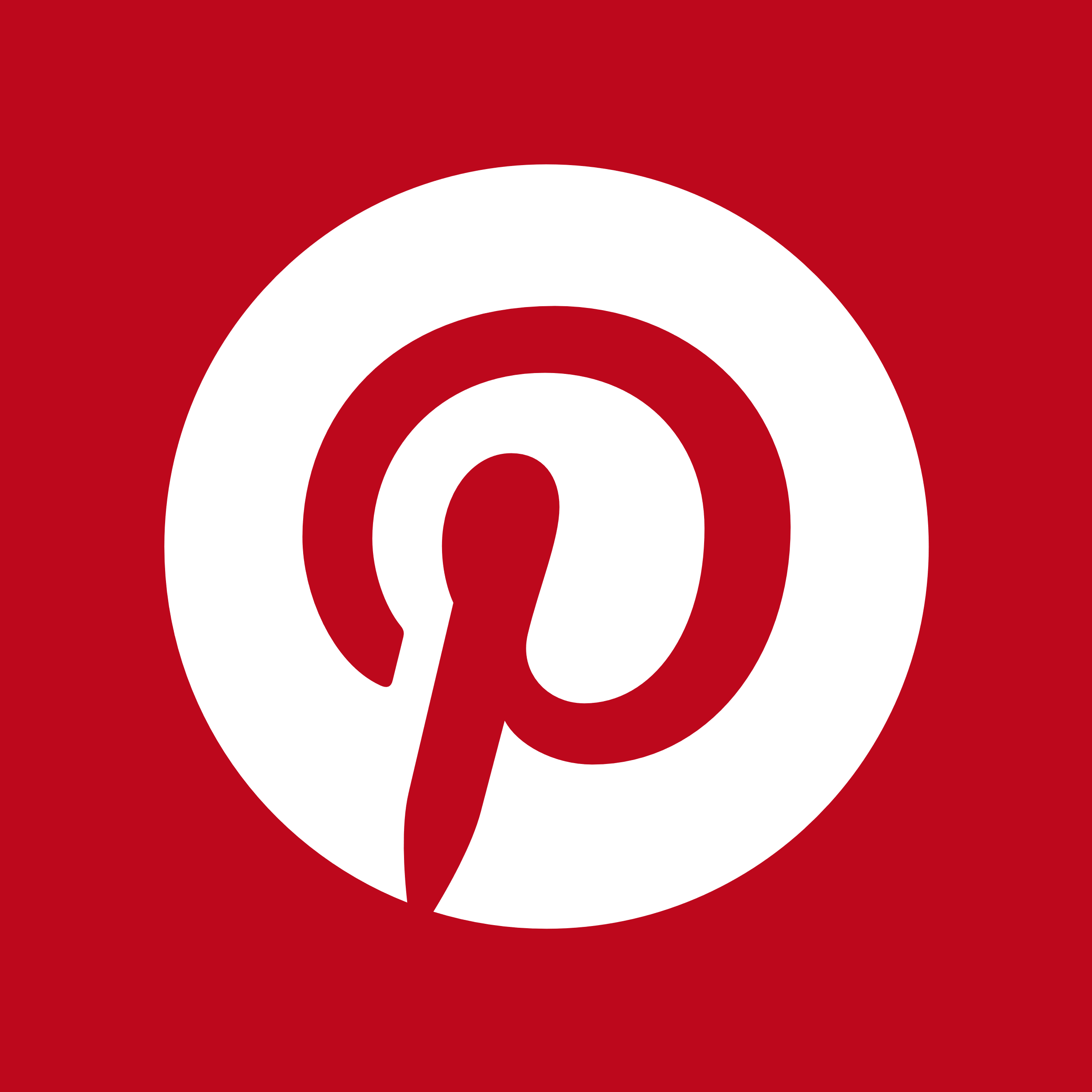 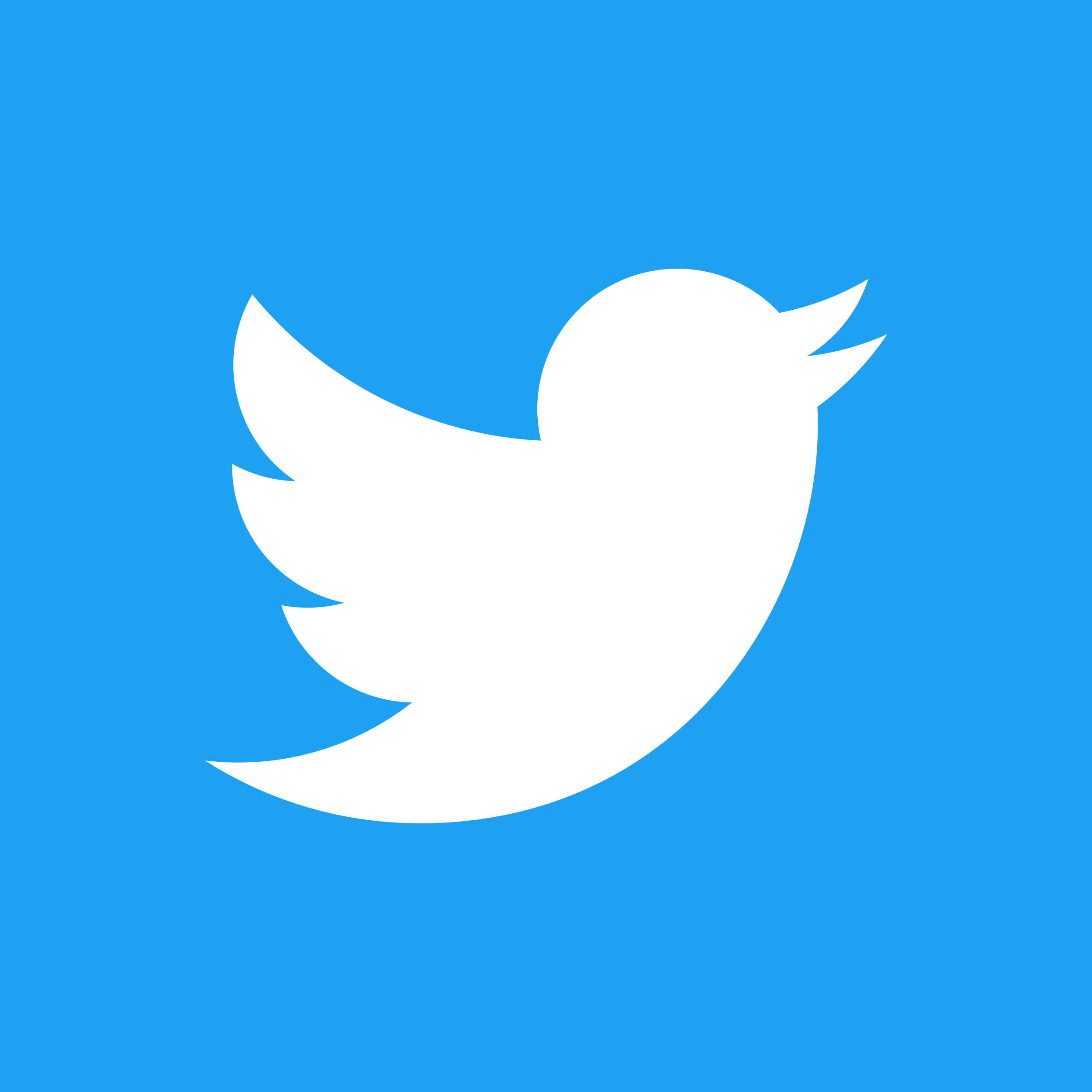 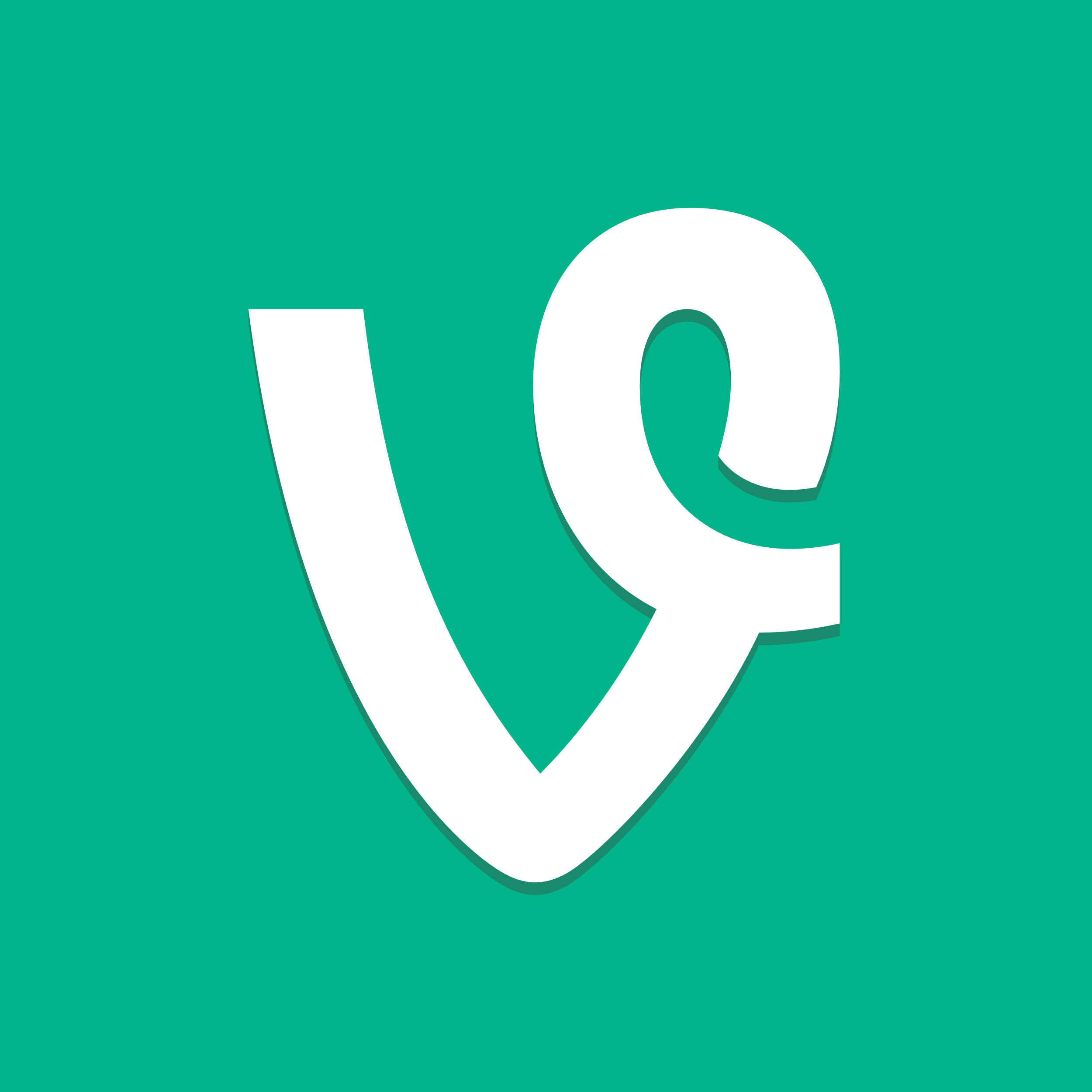 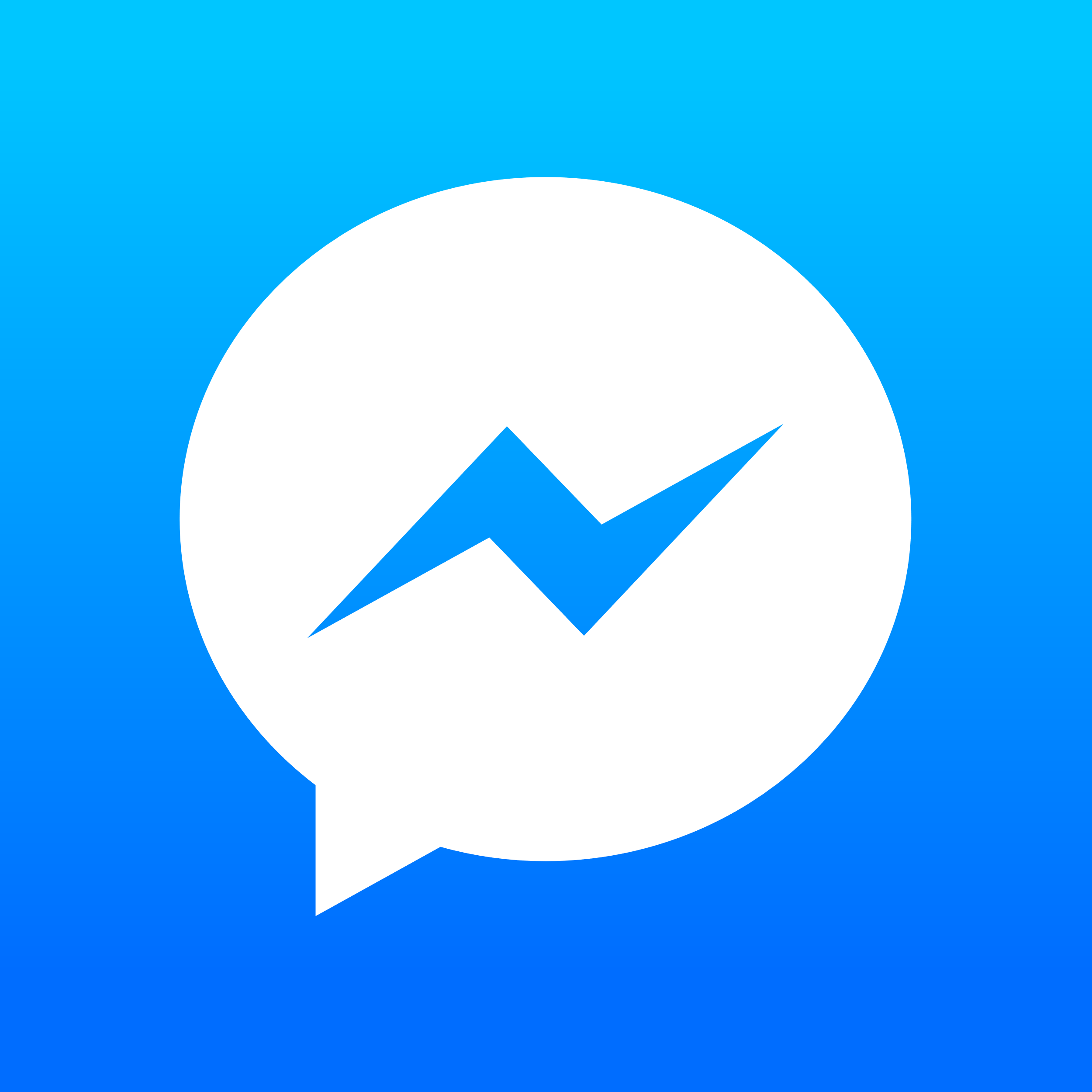 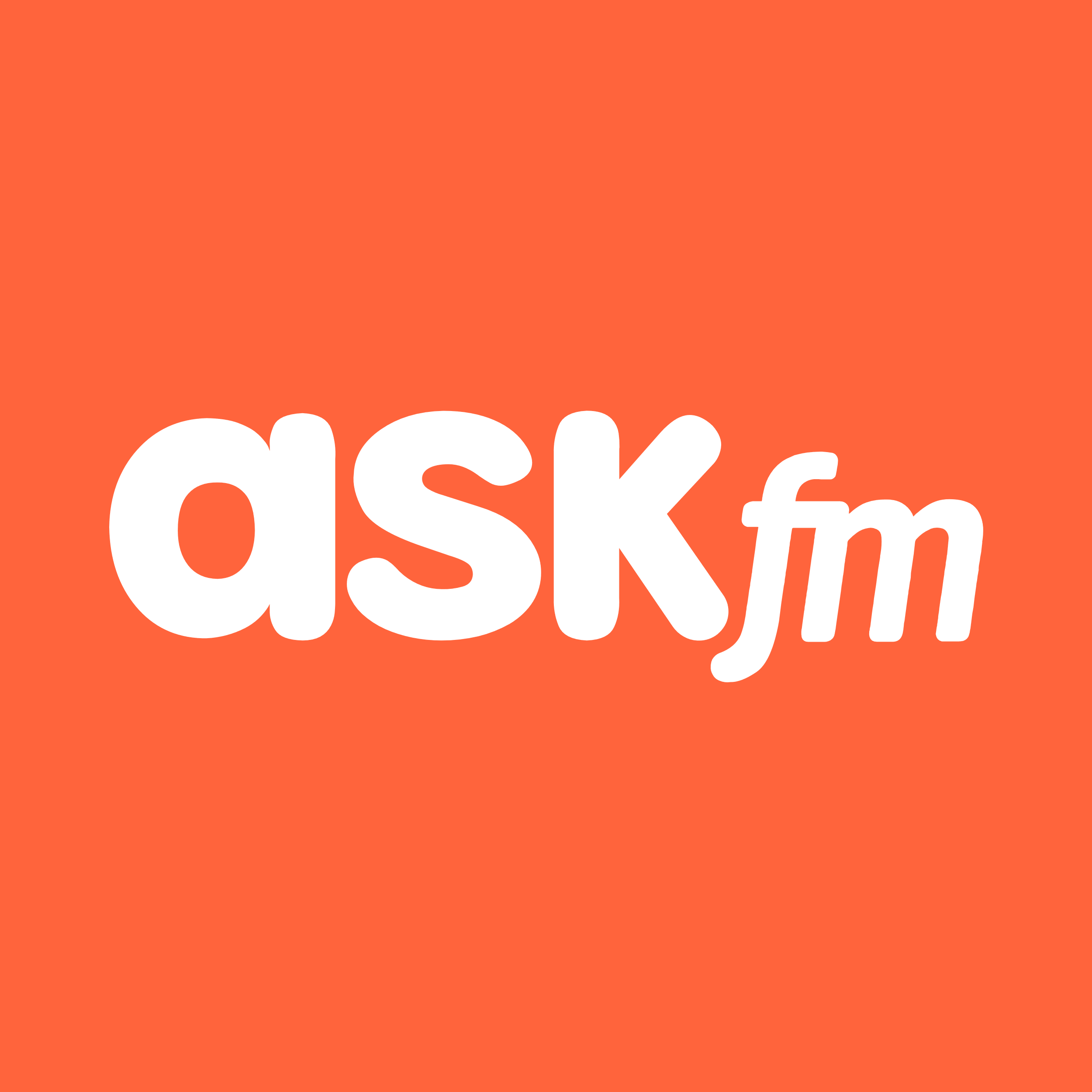 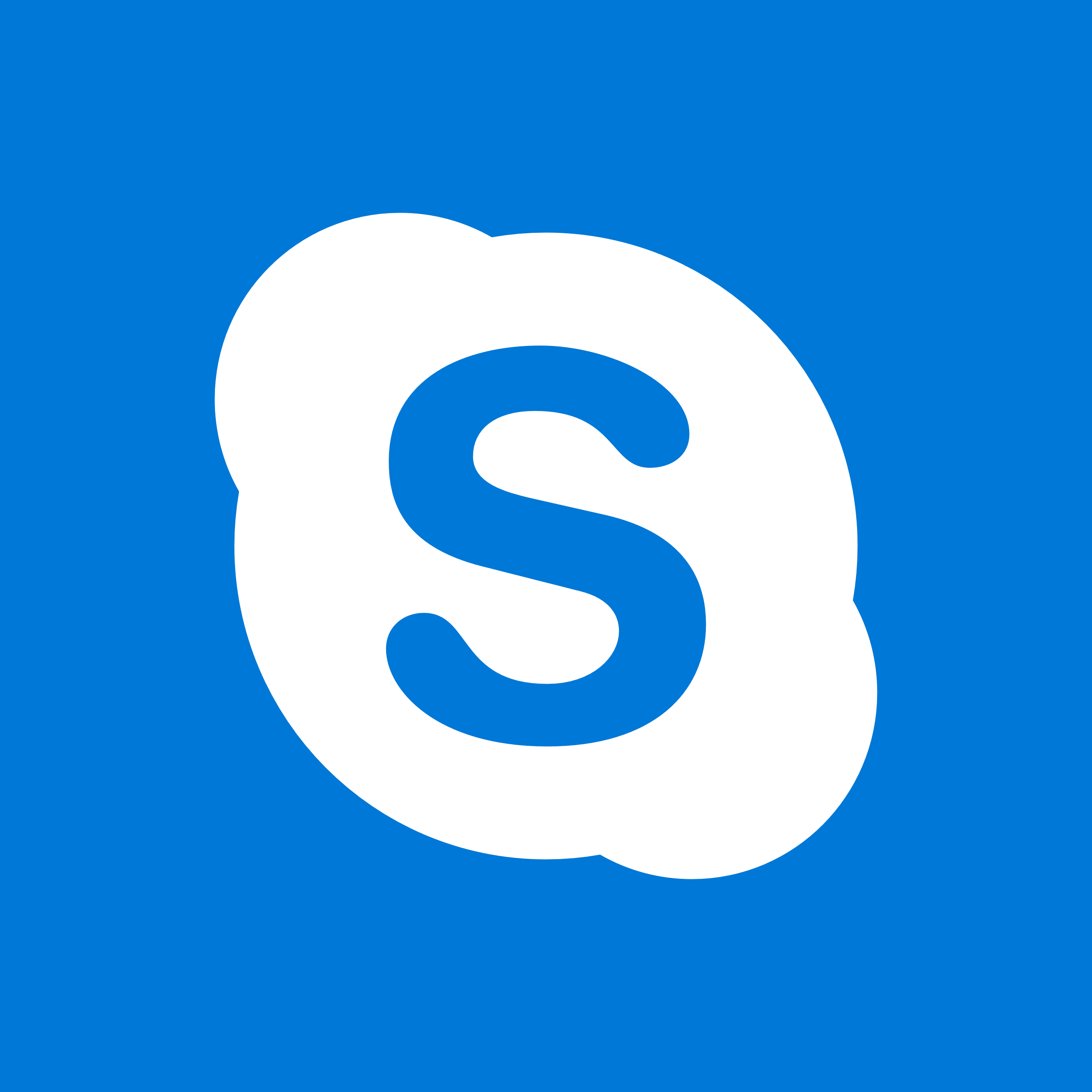 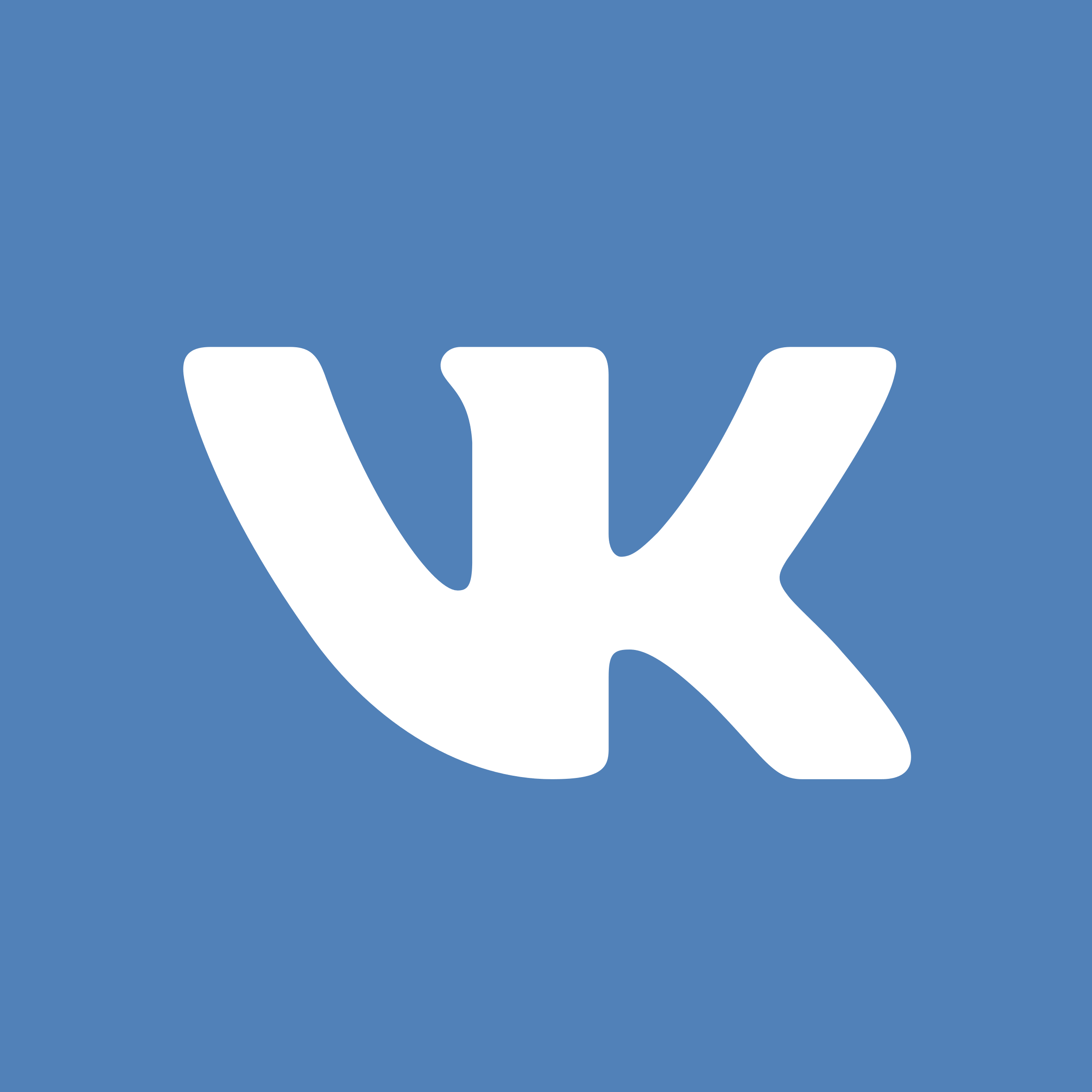 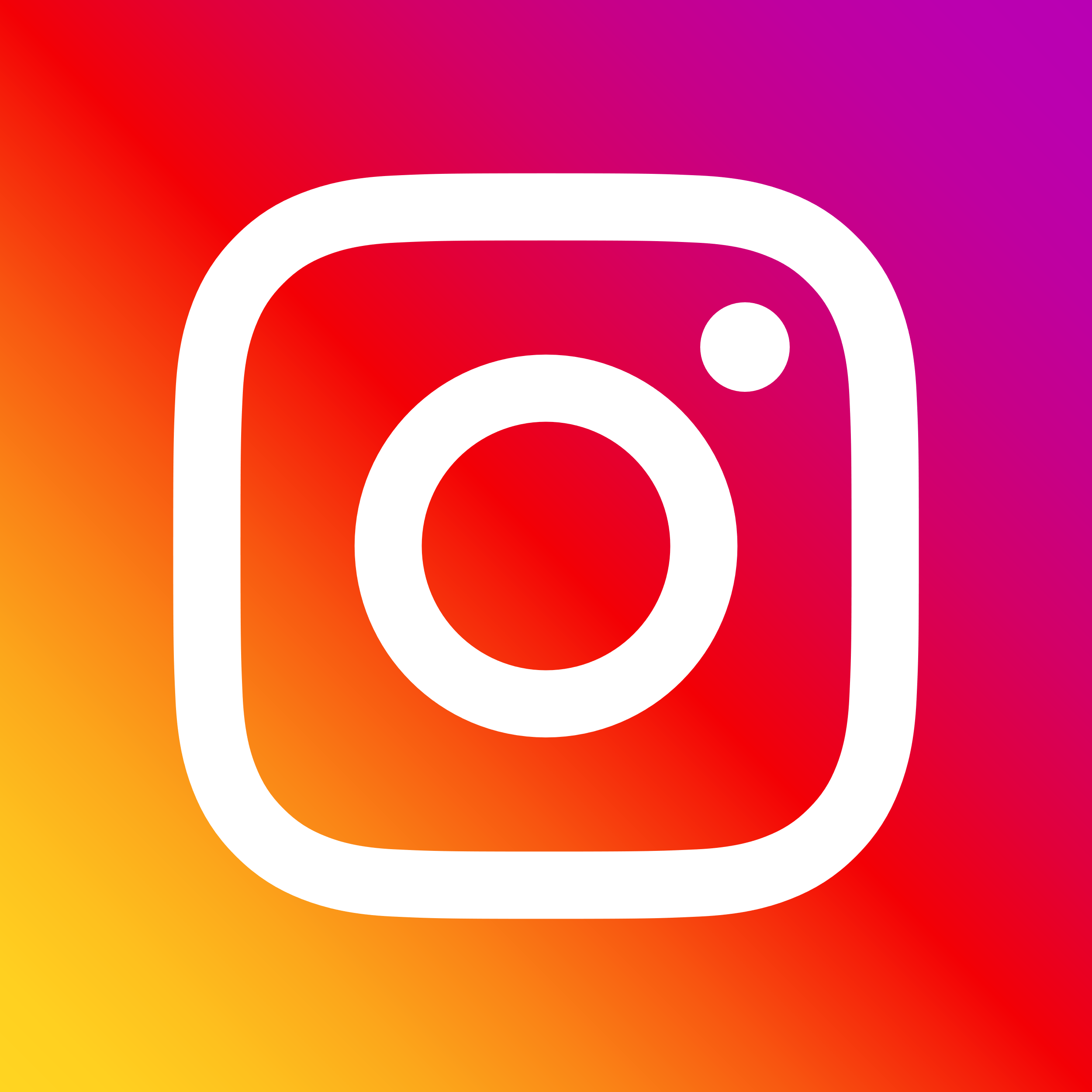 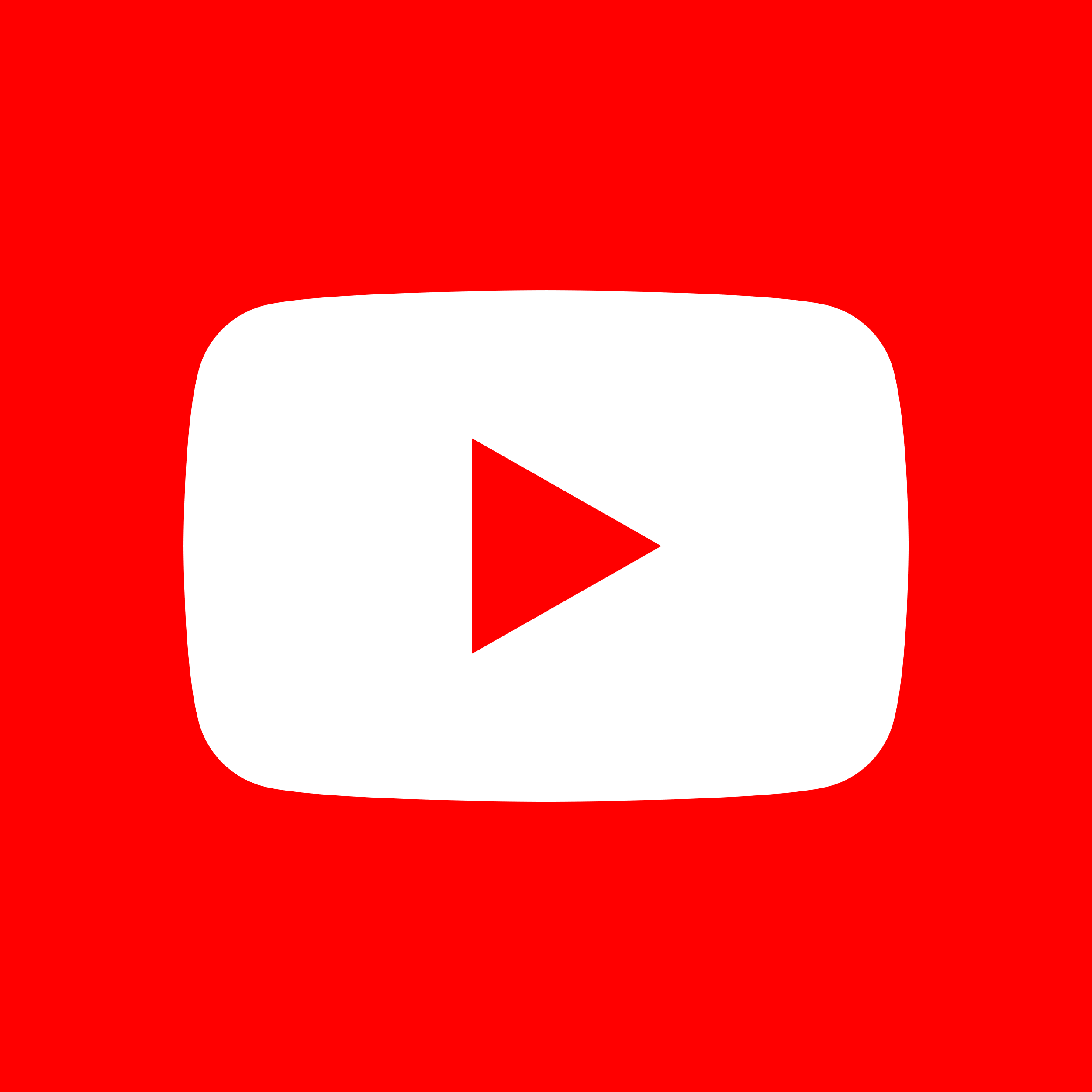 Graph icons
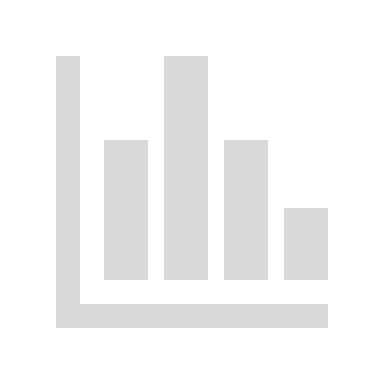 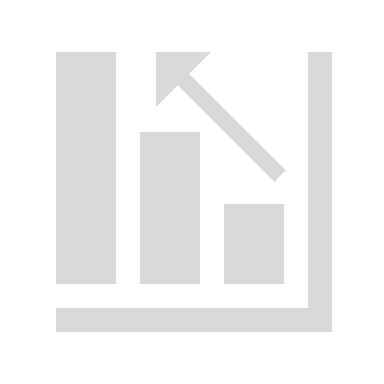 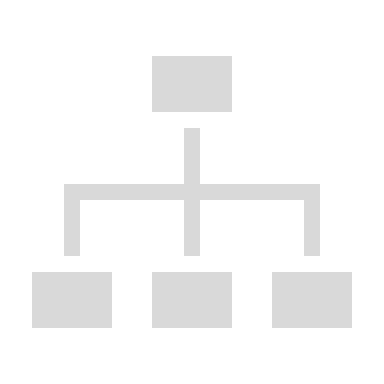 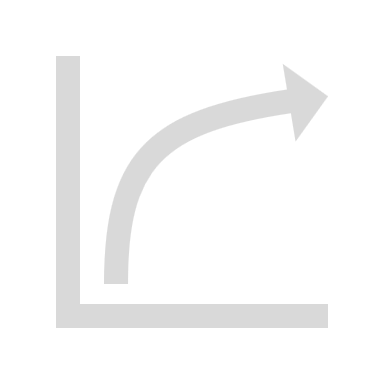 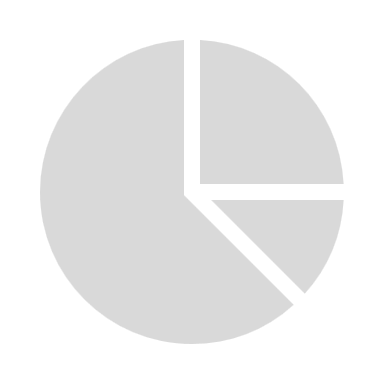 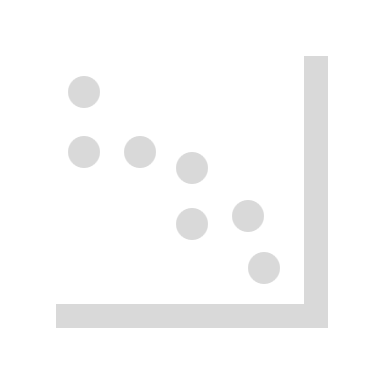 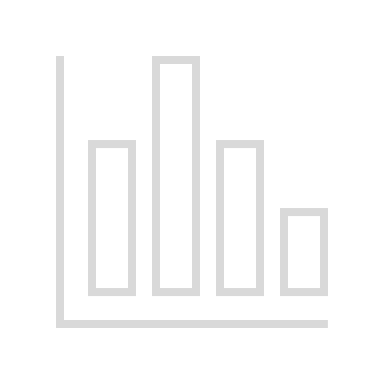 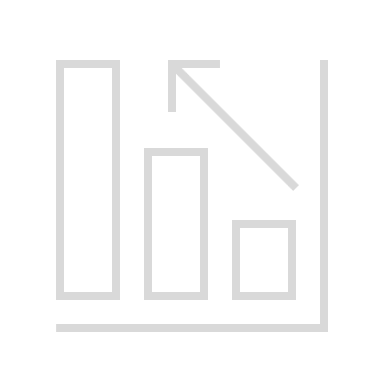 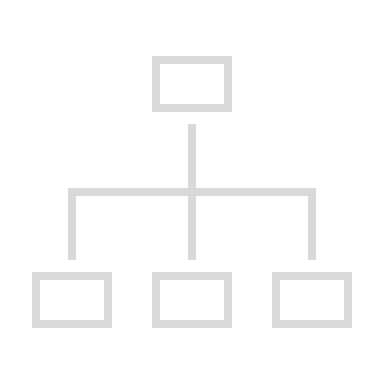 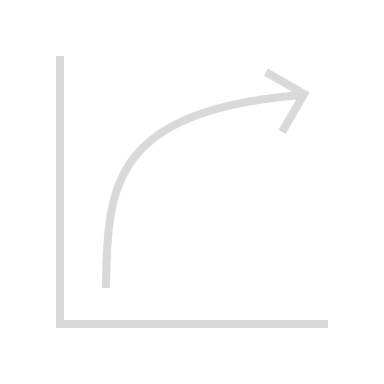 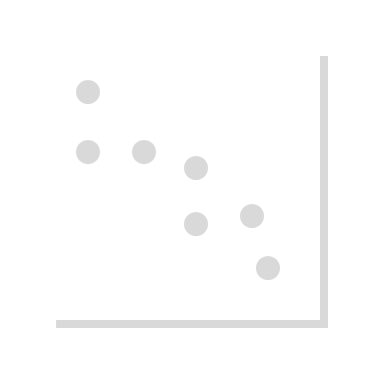 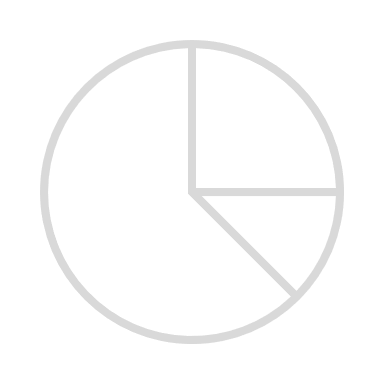 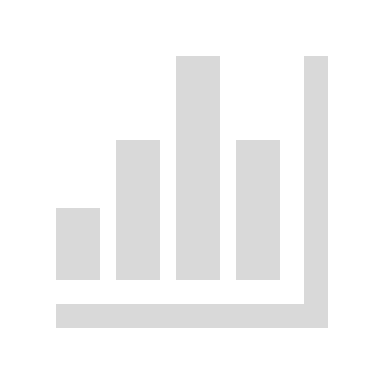 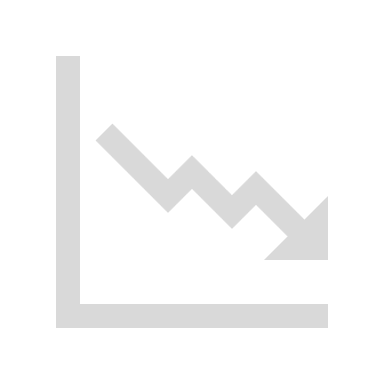 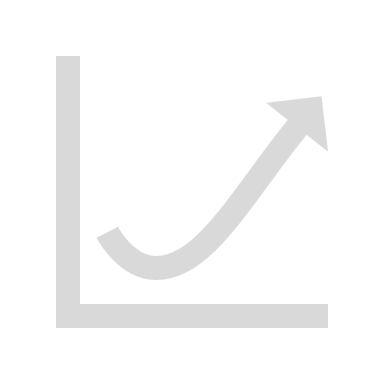 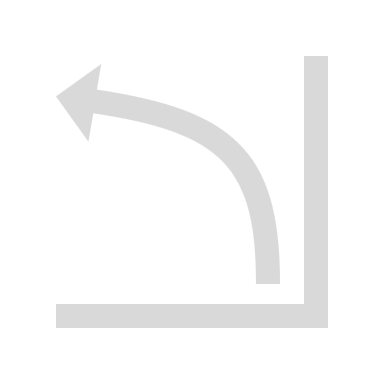 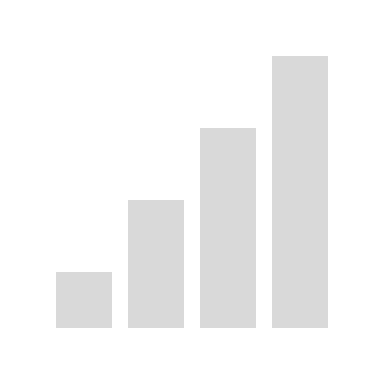 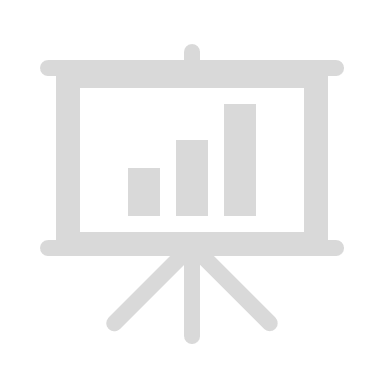 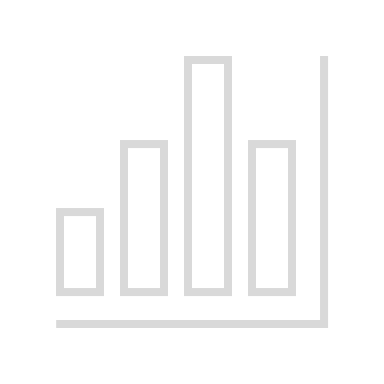 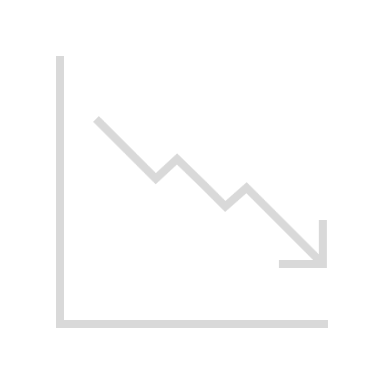 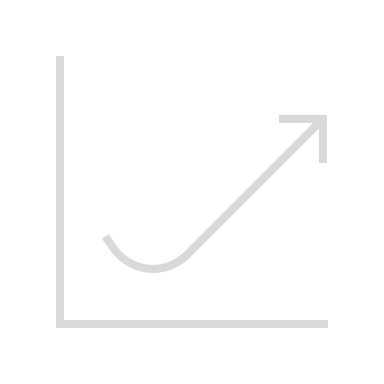 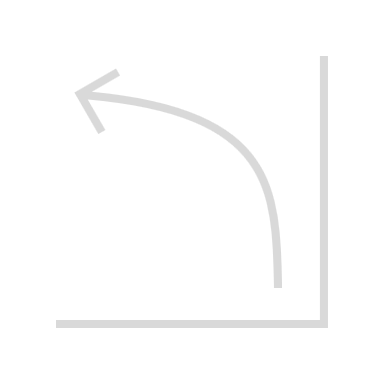 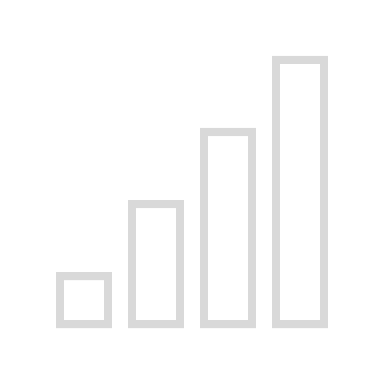 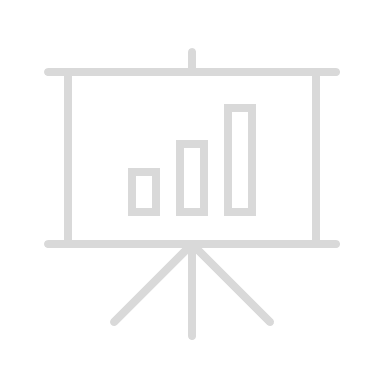 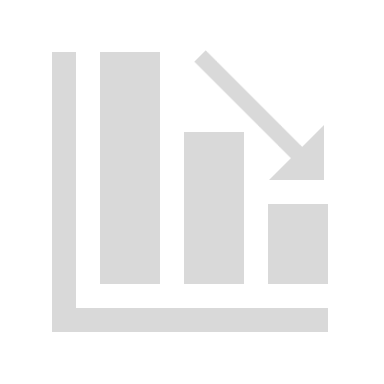 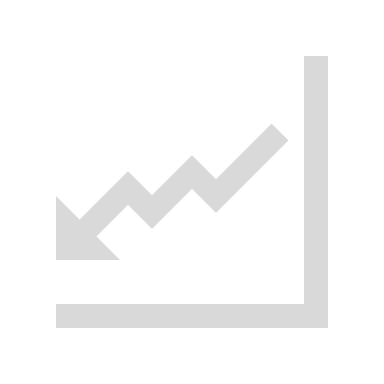 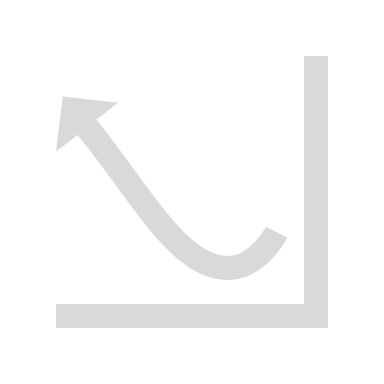 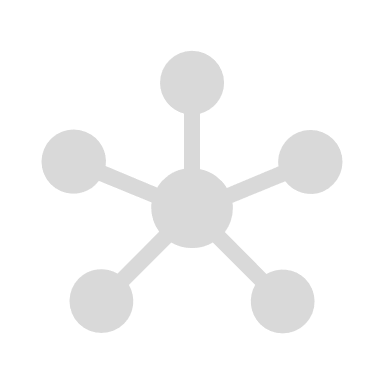 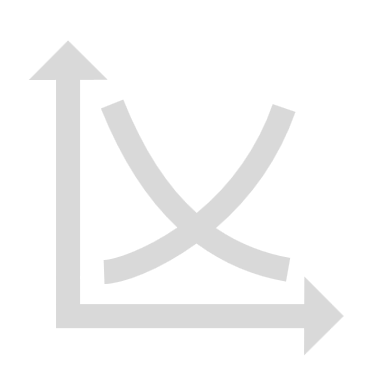 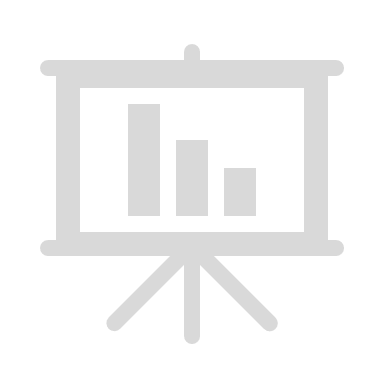 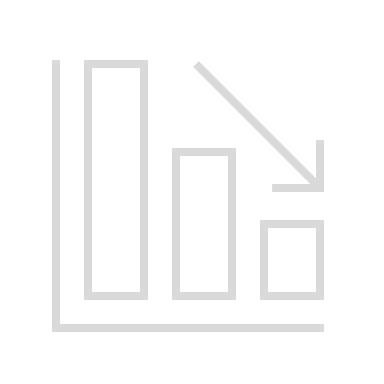 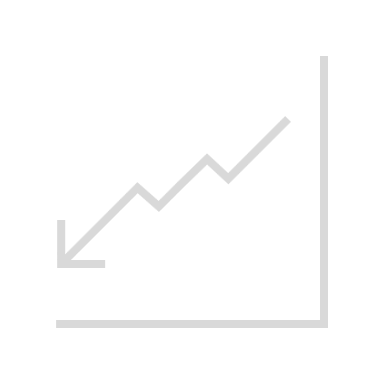 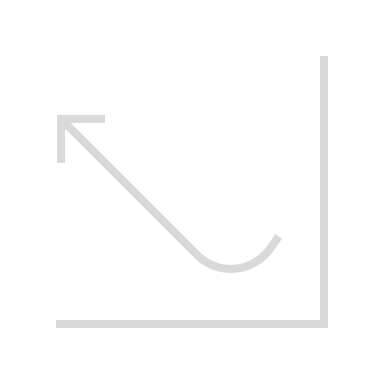 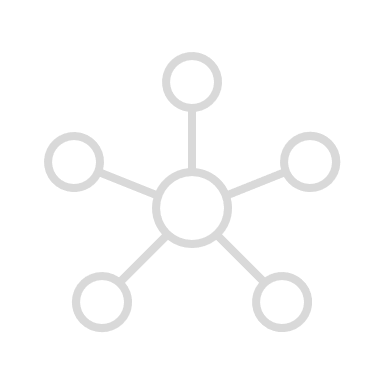 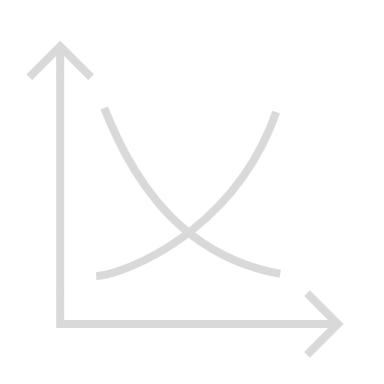 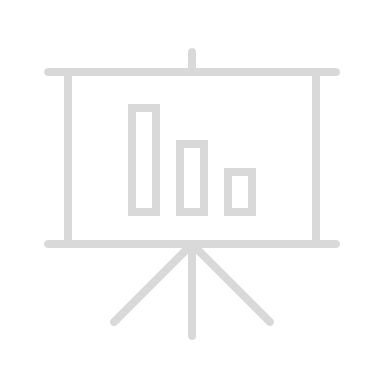 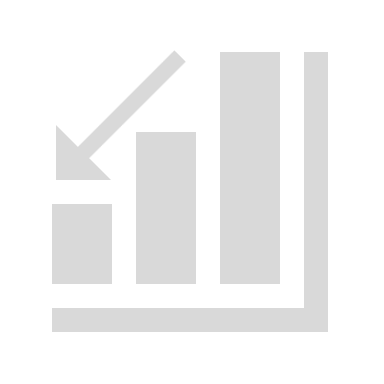 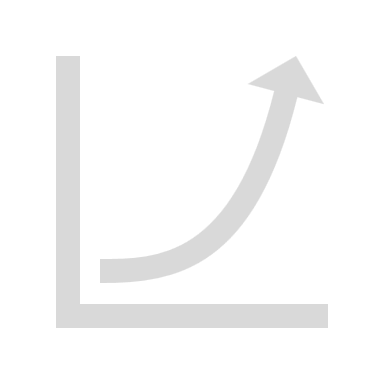 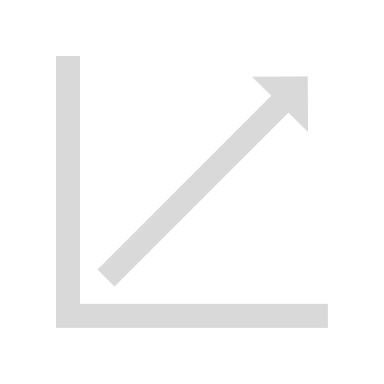 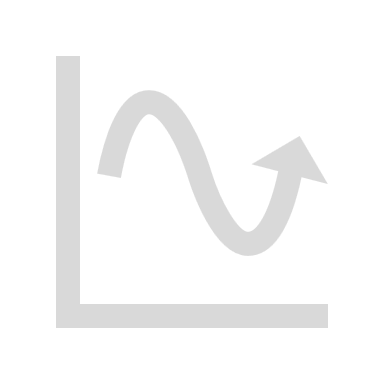 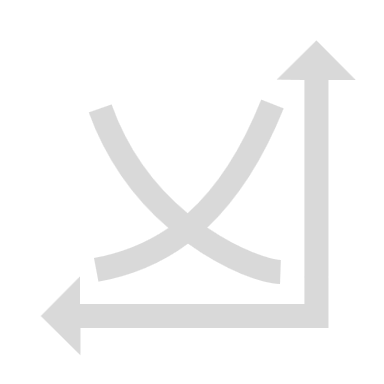 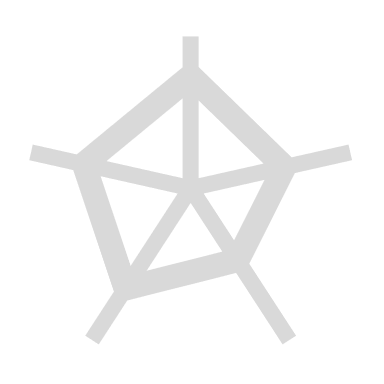 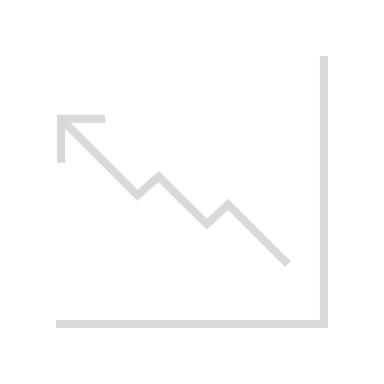 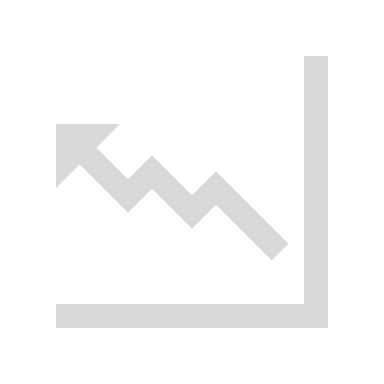 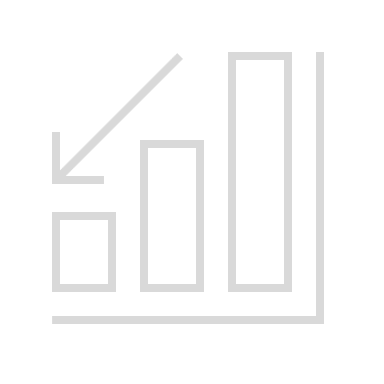 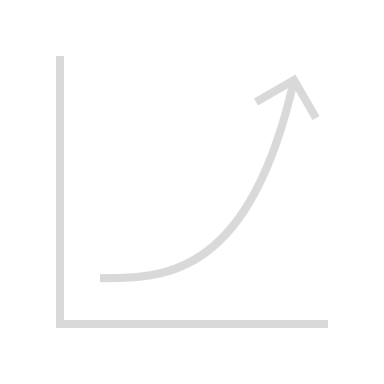 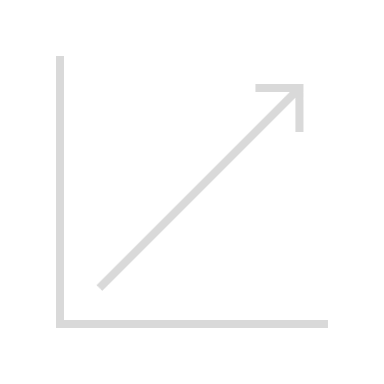 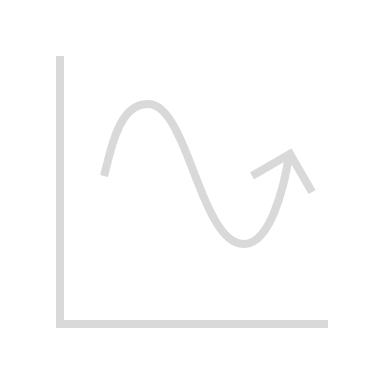 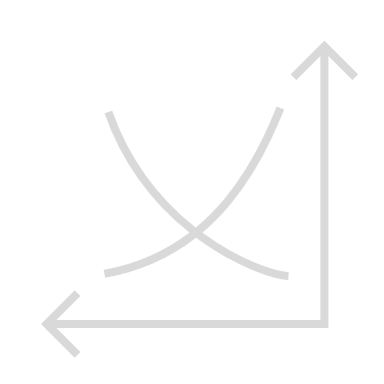 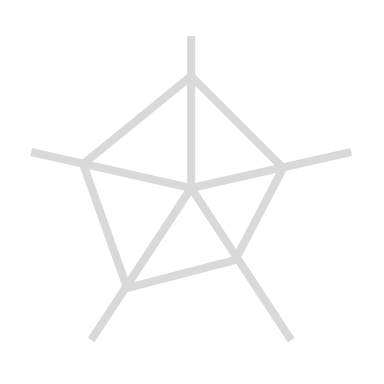 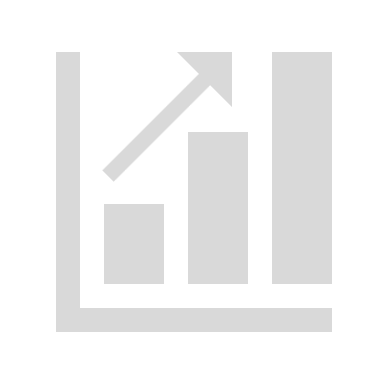 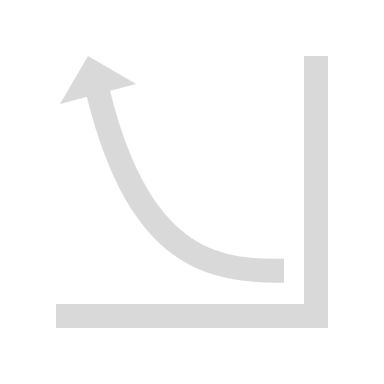 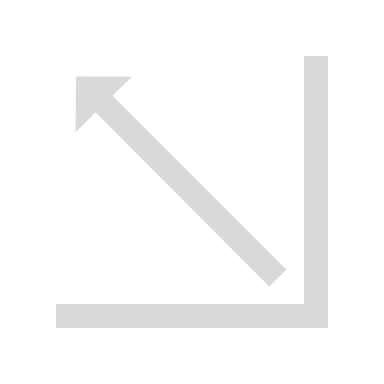 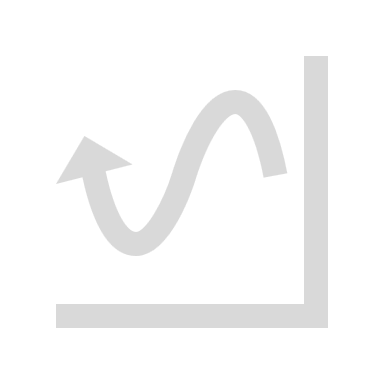 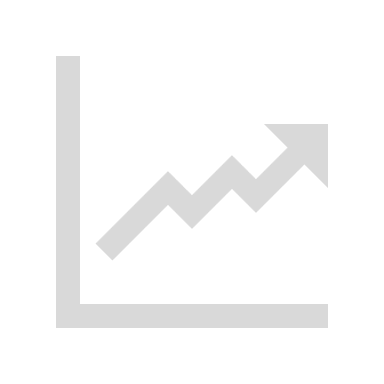 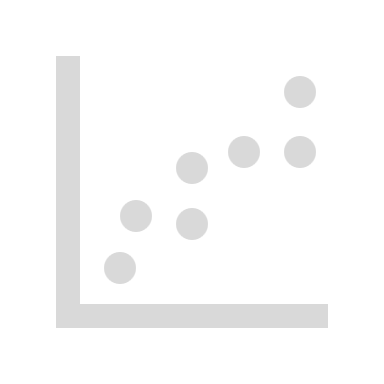 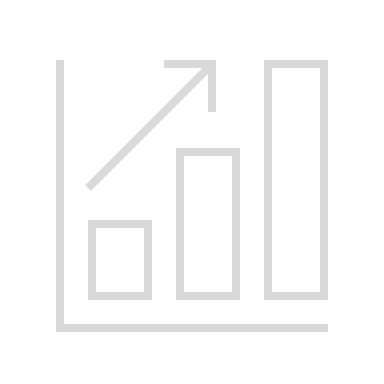 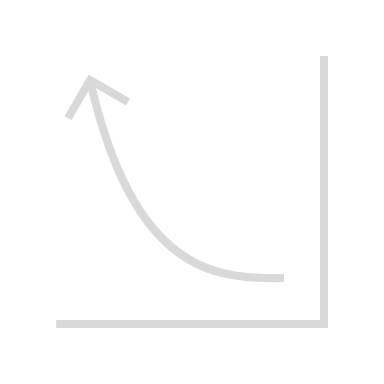 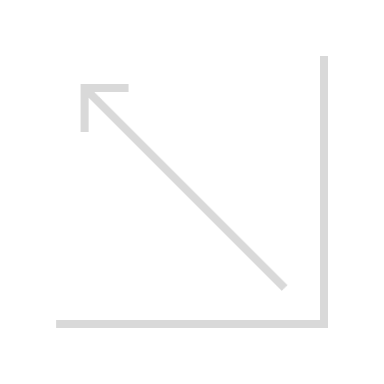 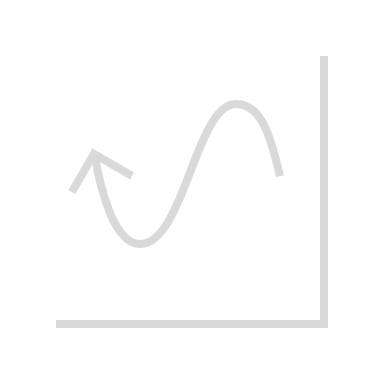 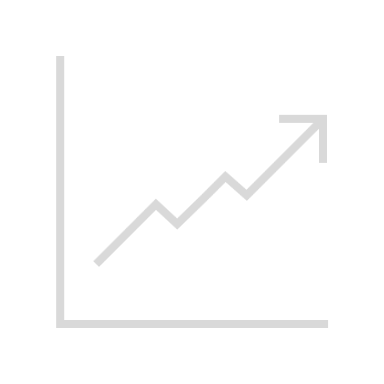 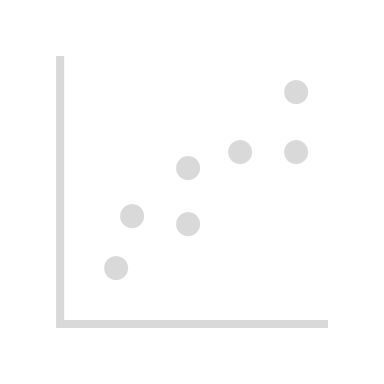 Emotion icons
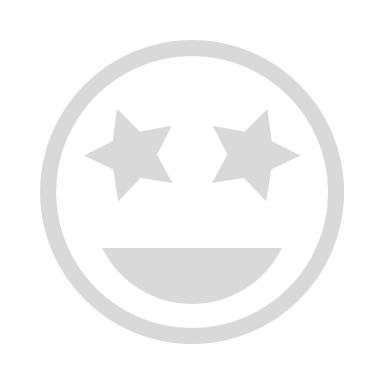 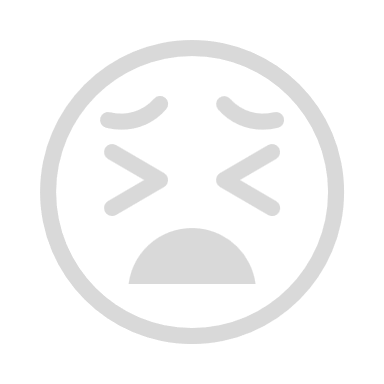 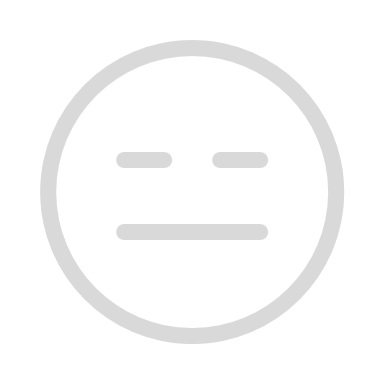 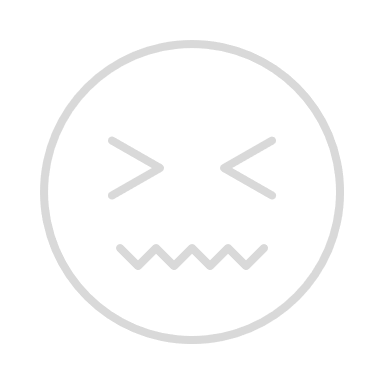 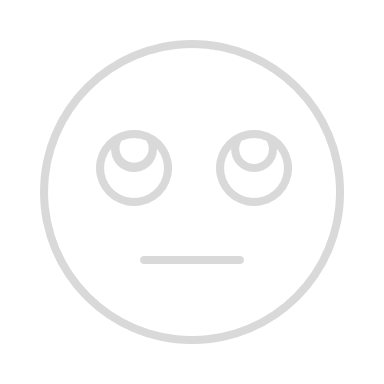 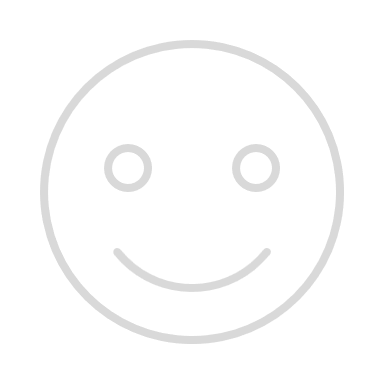 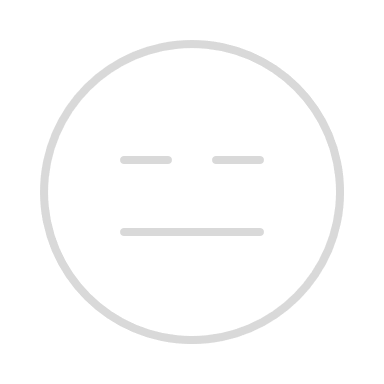 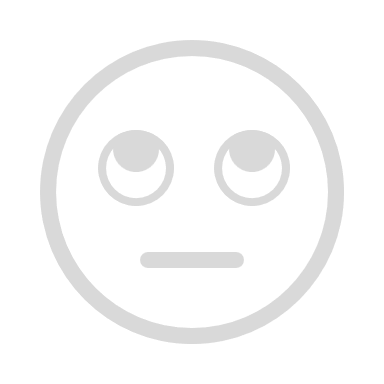 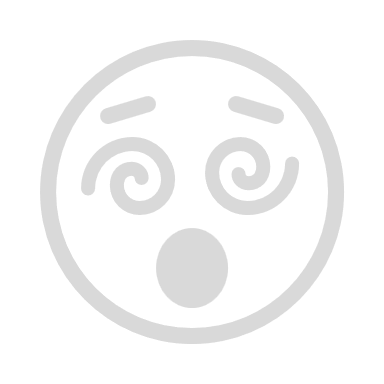 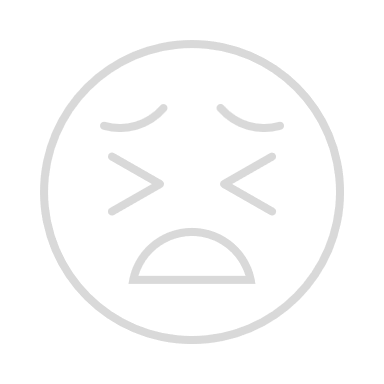 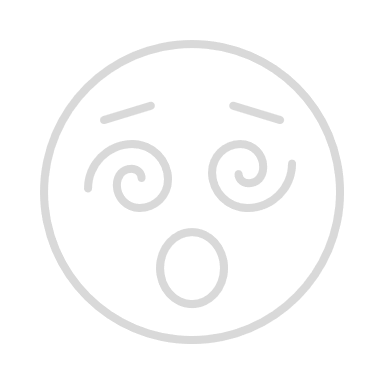 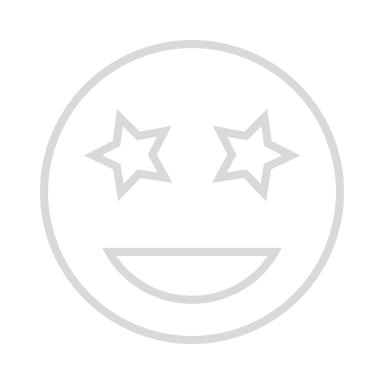 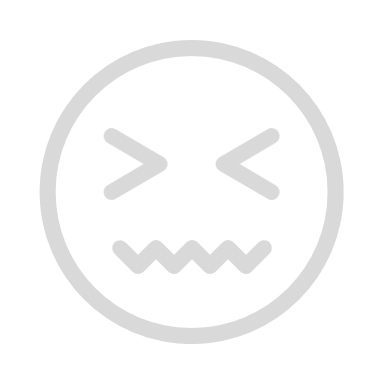 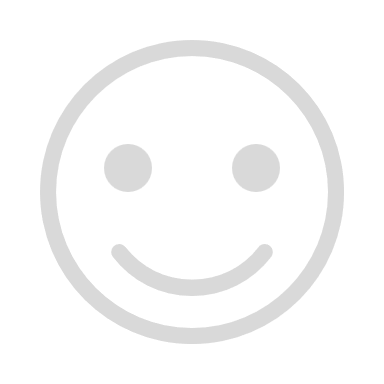 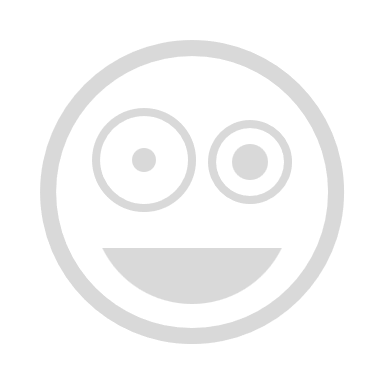 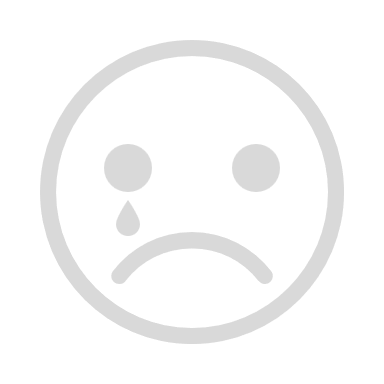 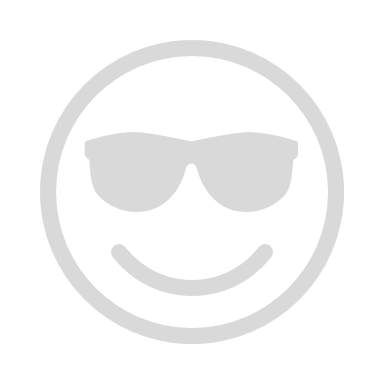 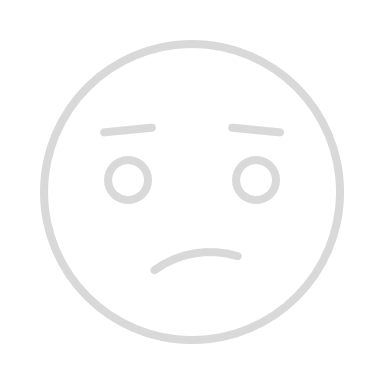 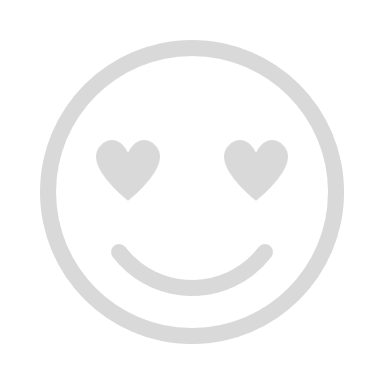 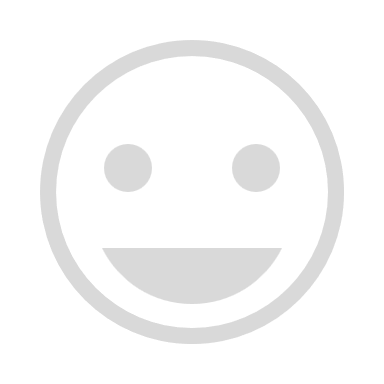 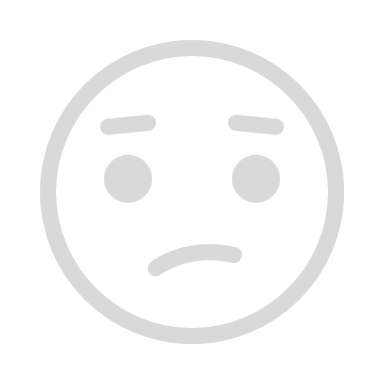 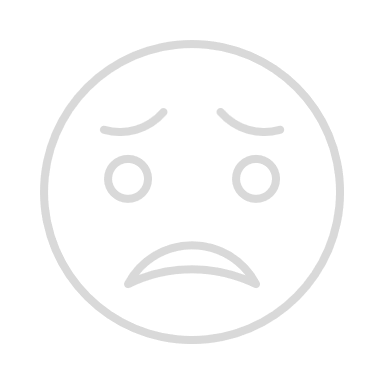 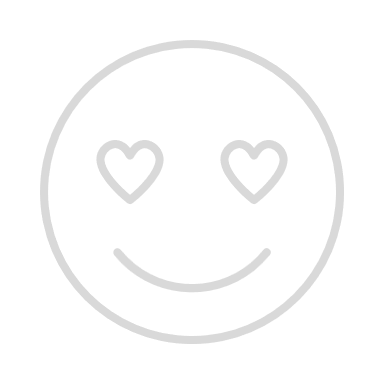 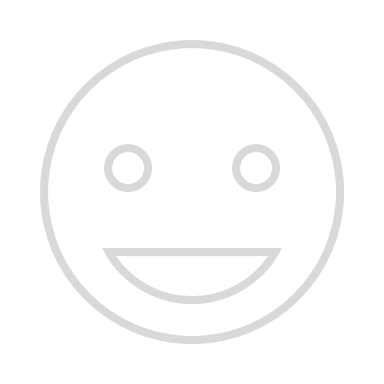 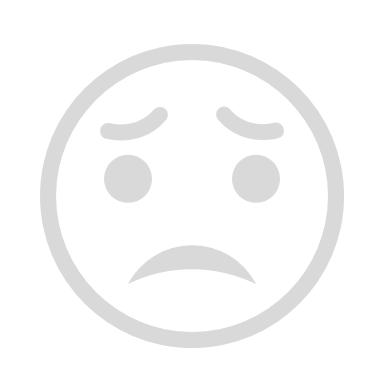 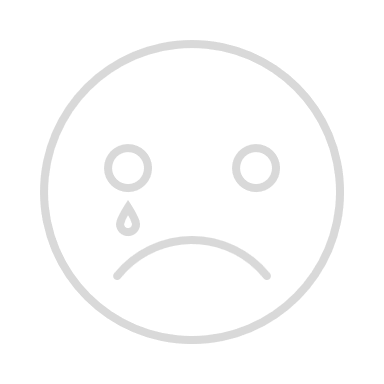 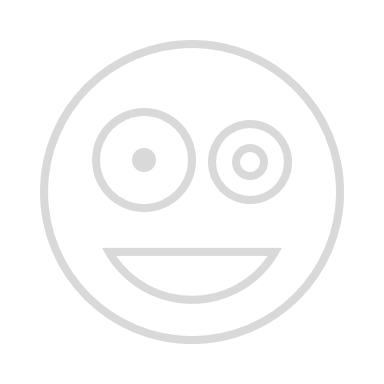 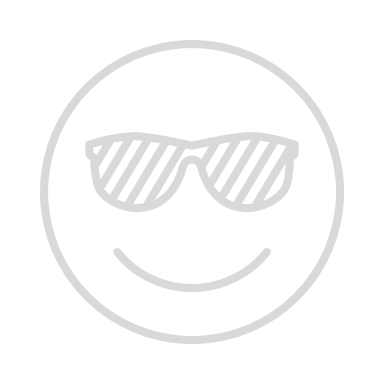 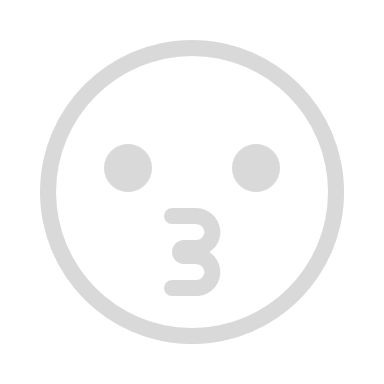 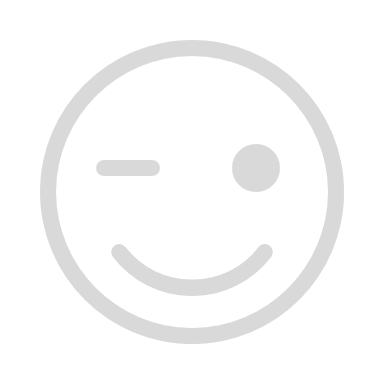 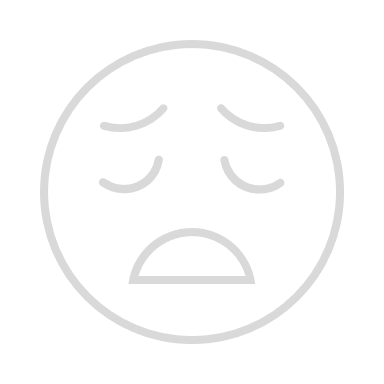 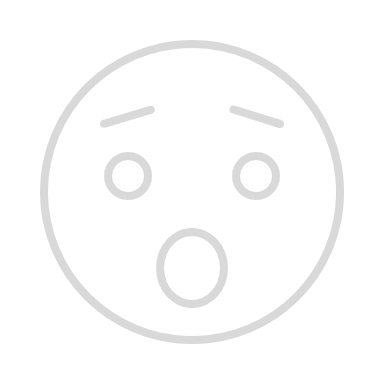 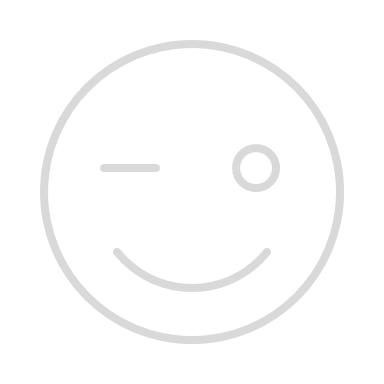 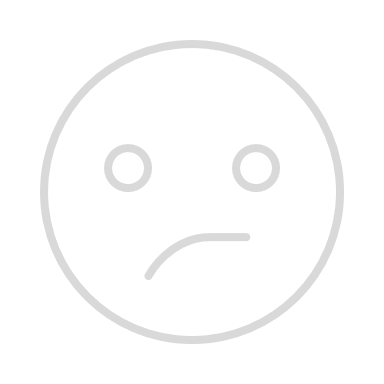 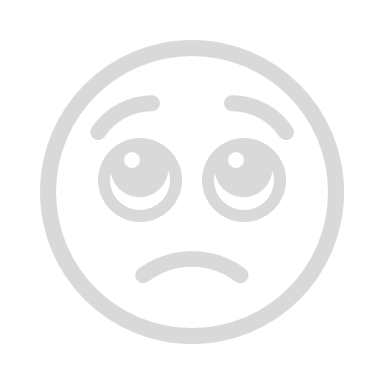 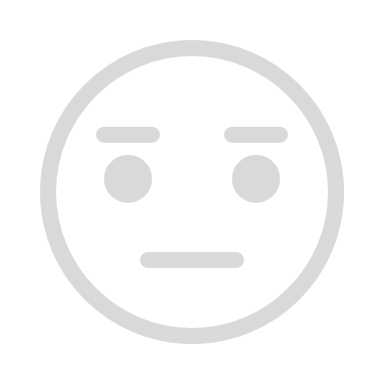 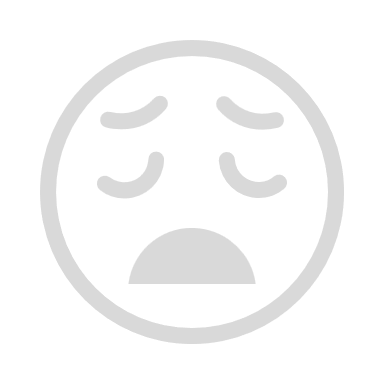 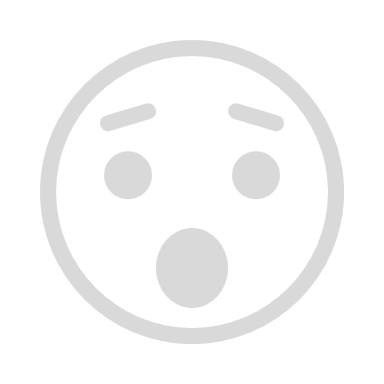 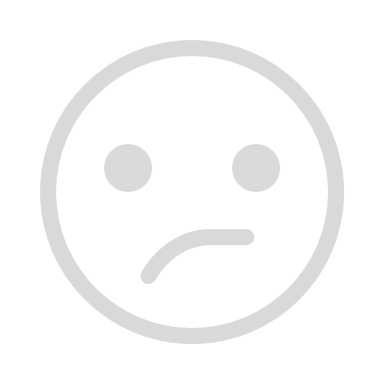 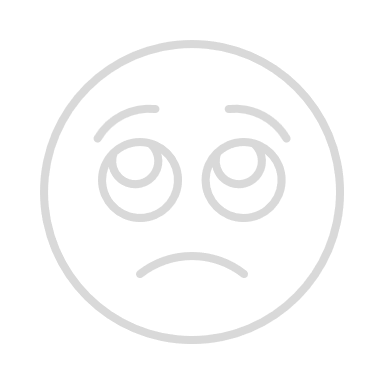 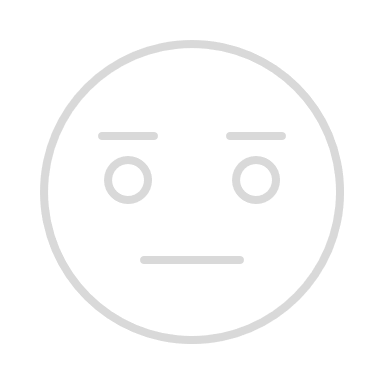 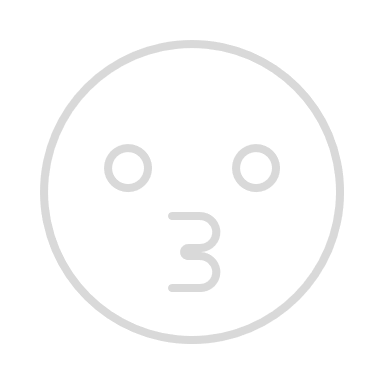 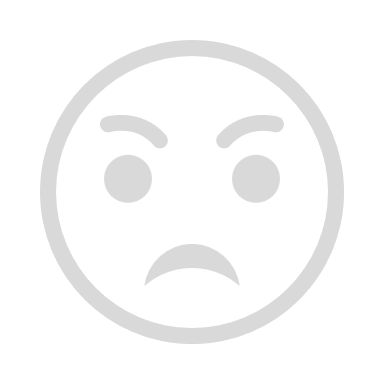 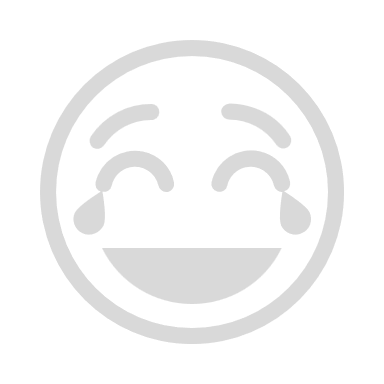 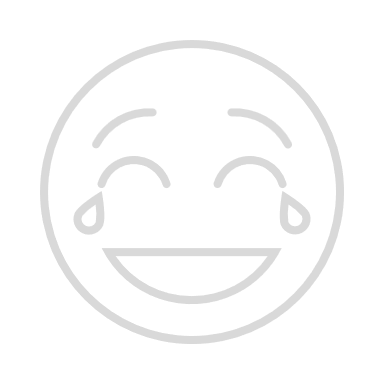 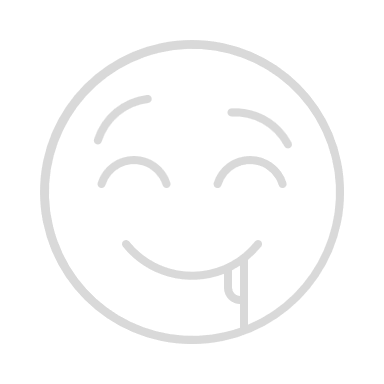 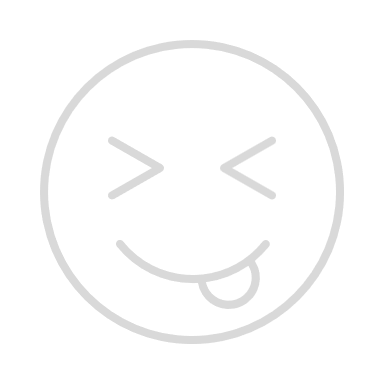 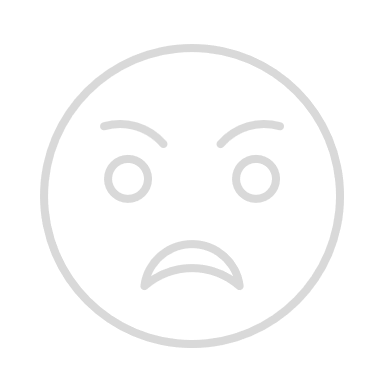 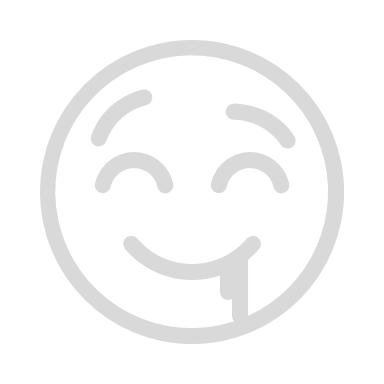 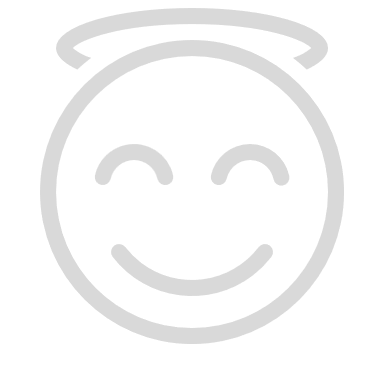 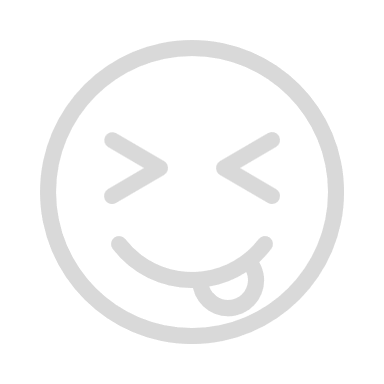 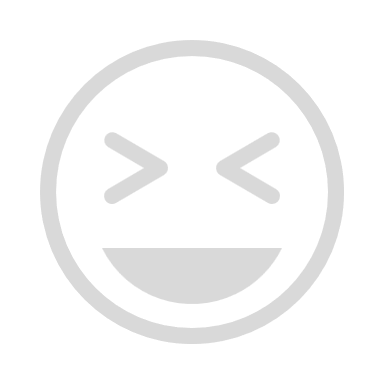 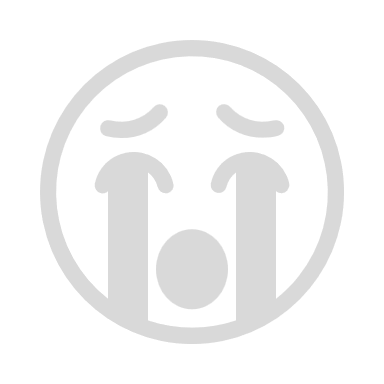 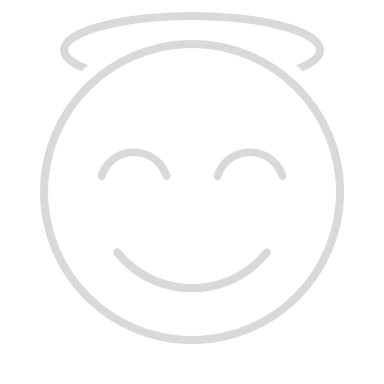 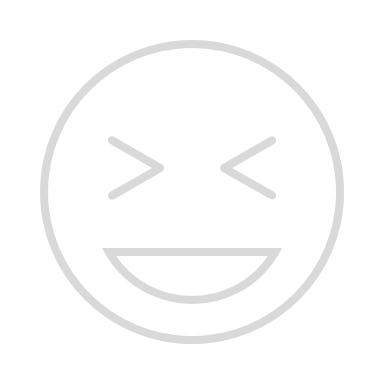 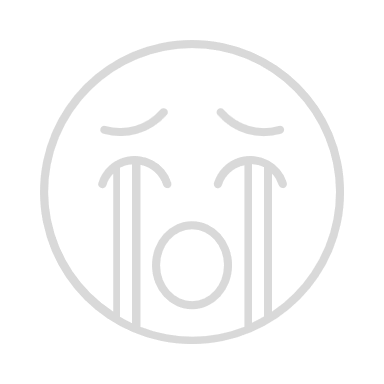 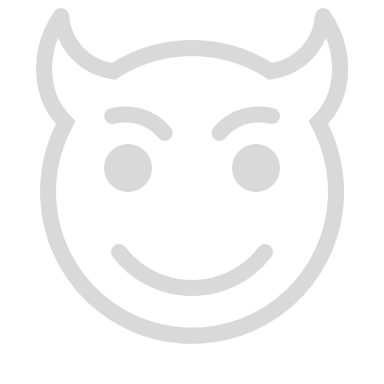 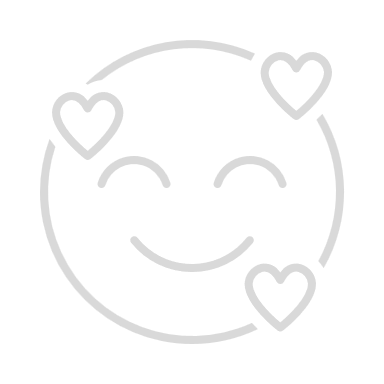 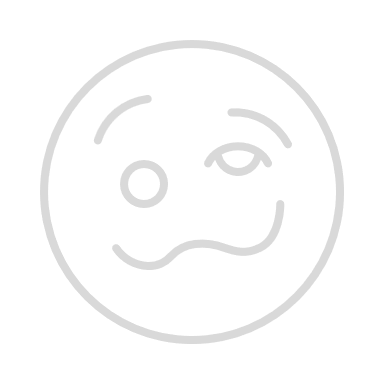 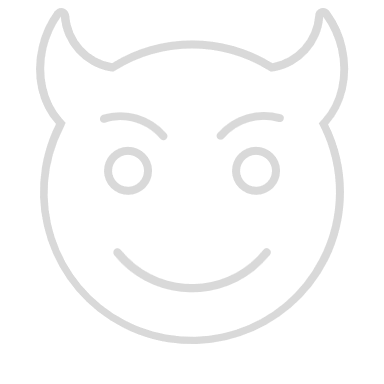 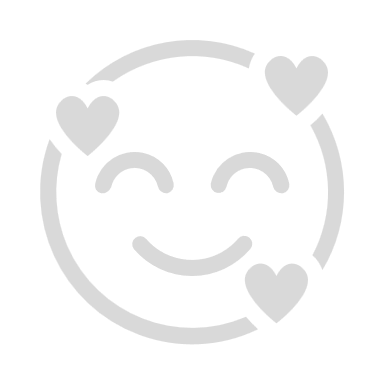 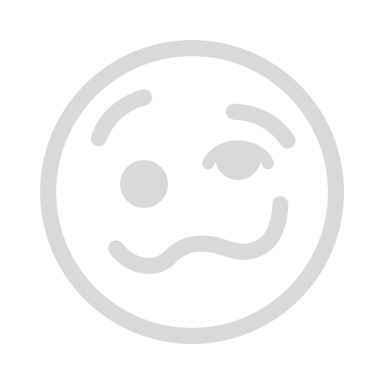 Fruit icons
Fruit icons2
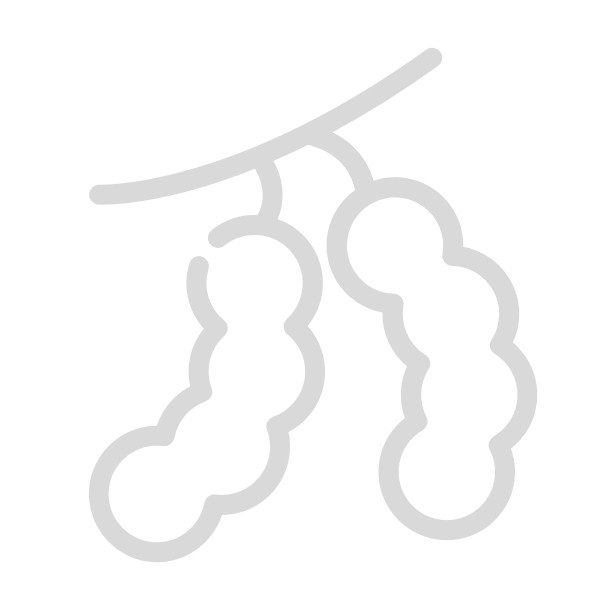 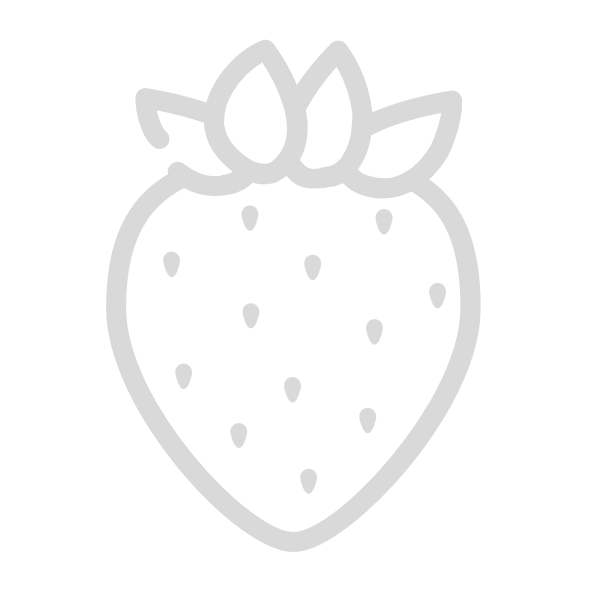 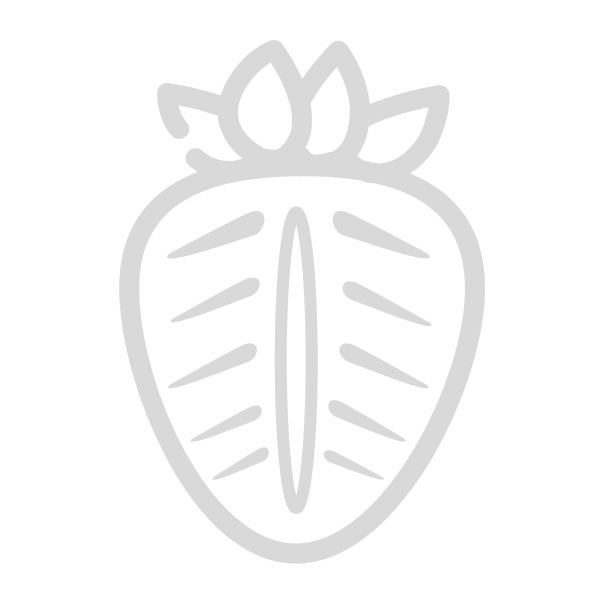 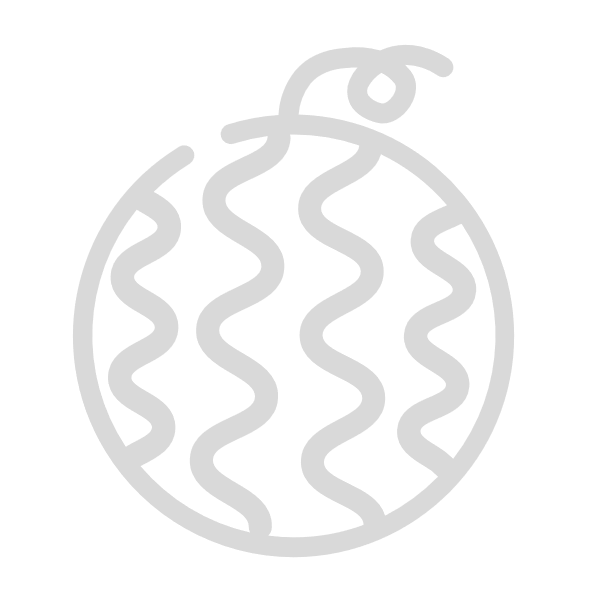 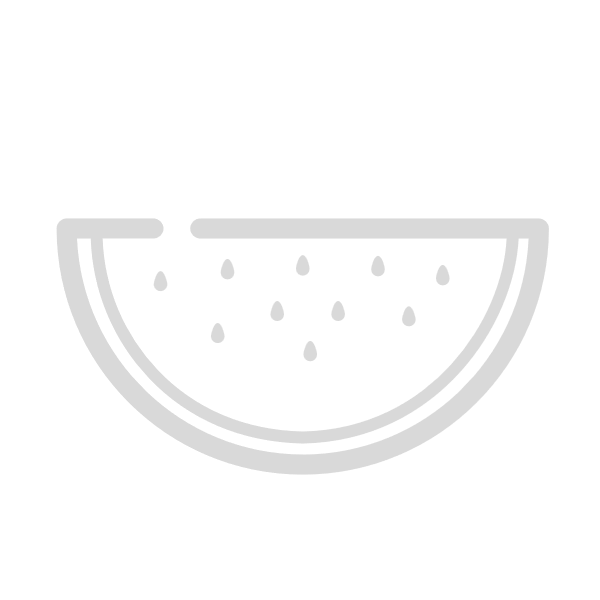 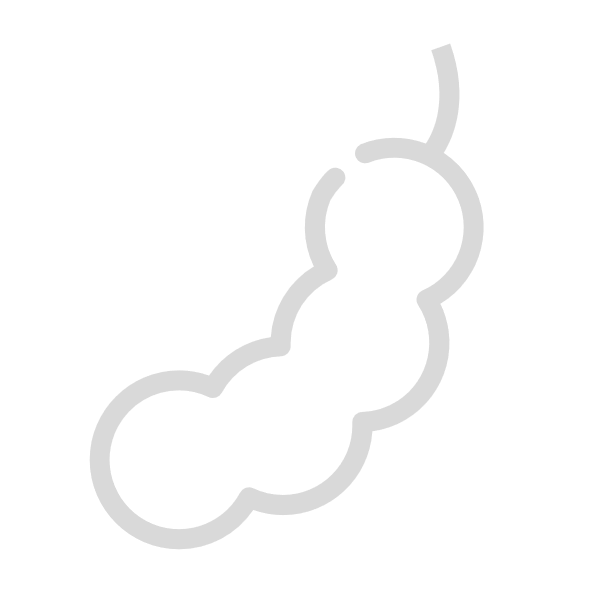 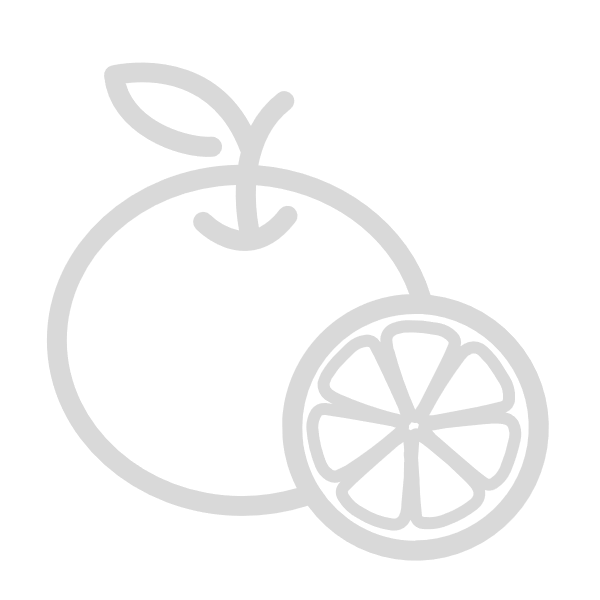 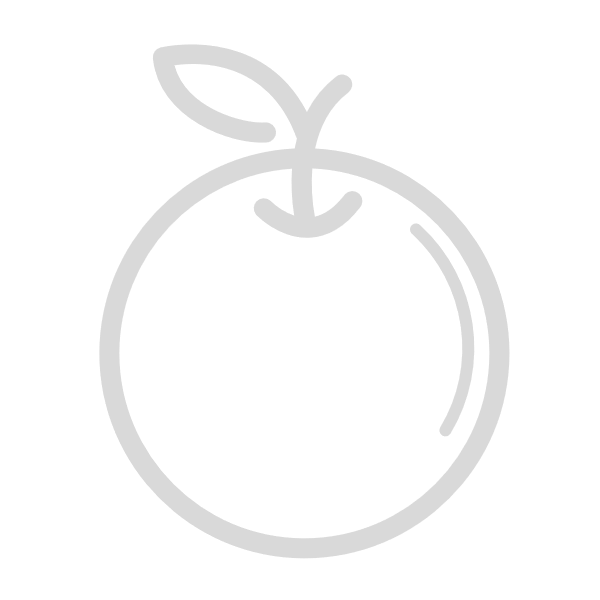 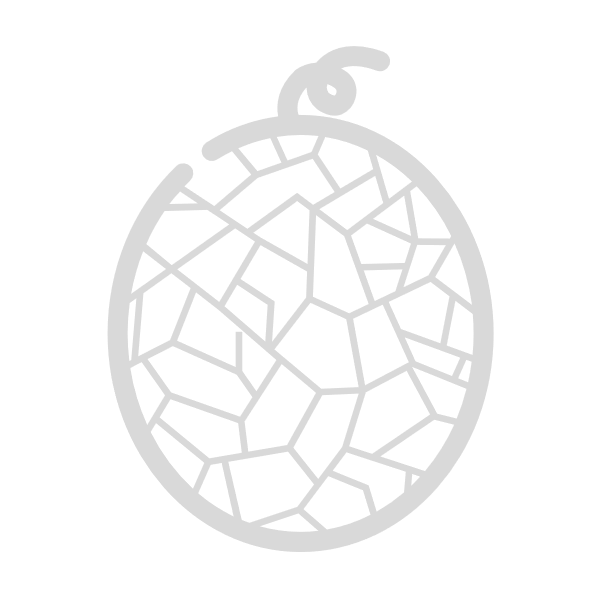 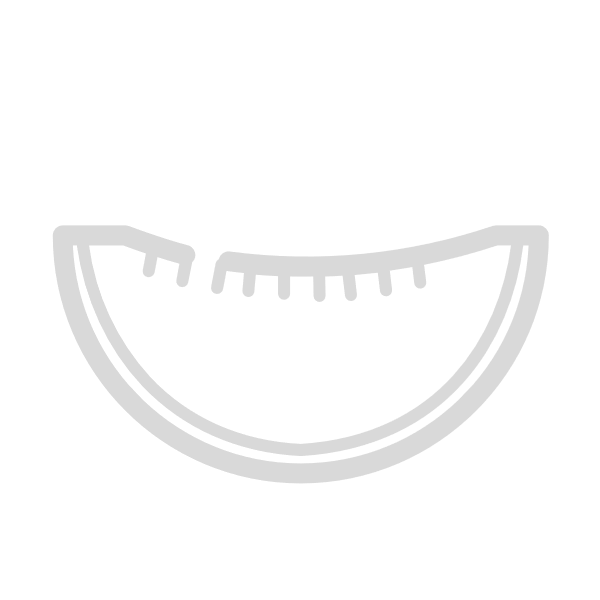 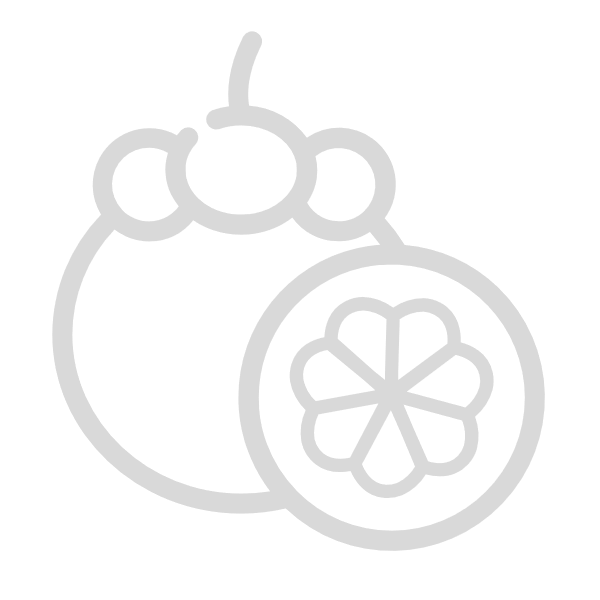 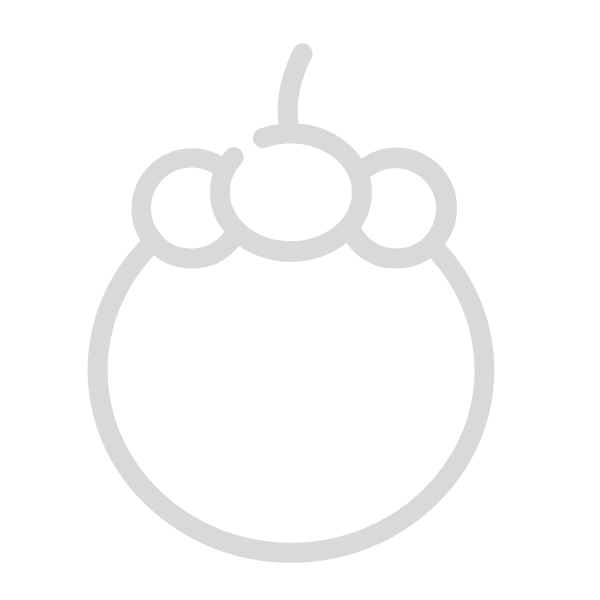 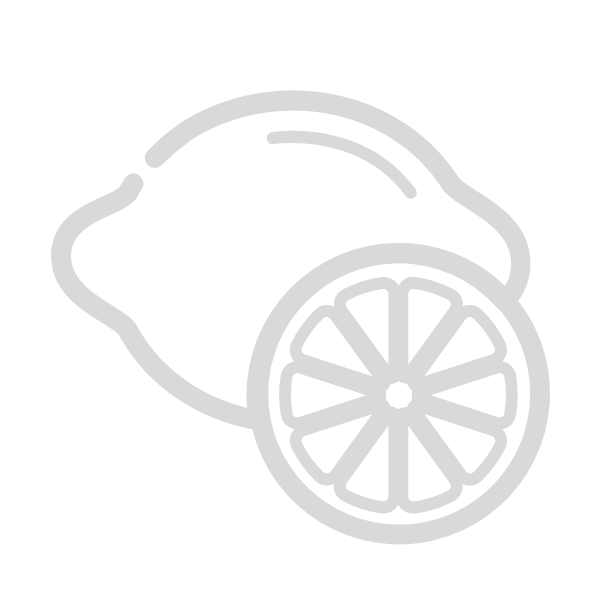 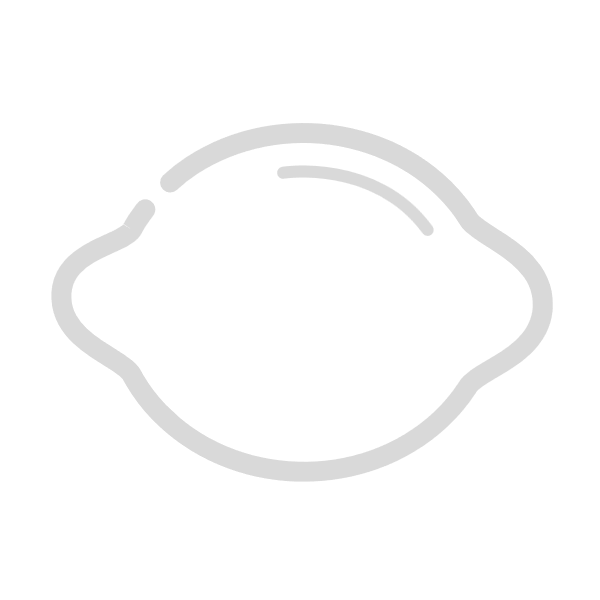 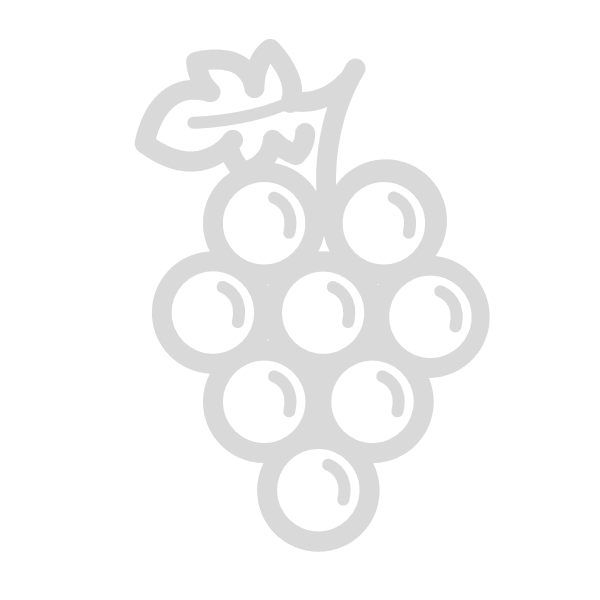 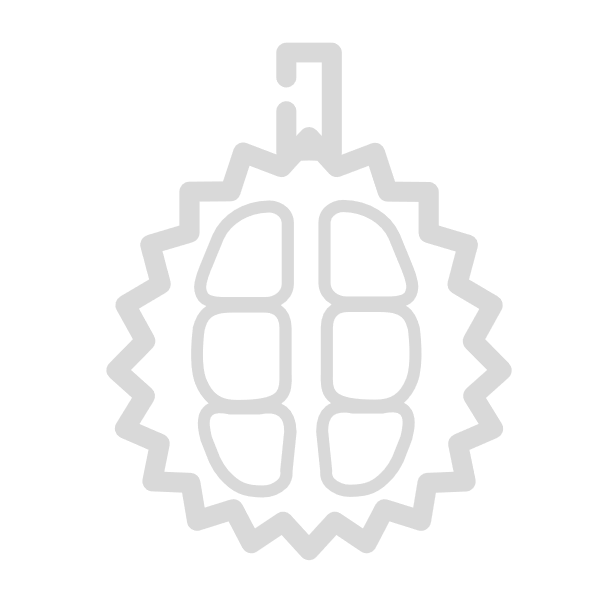 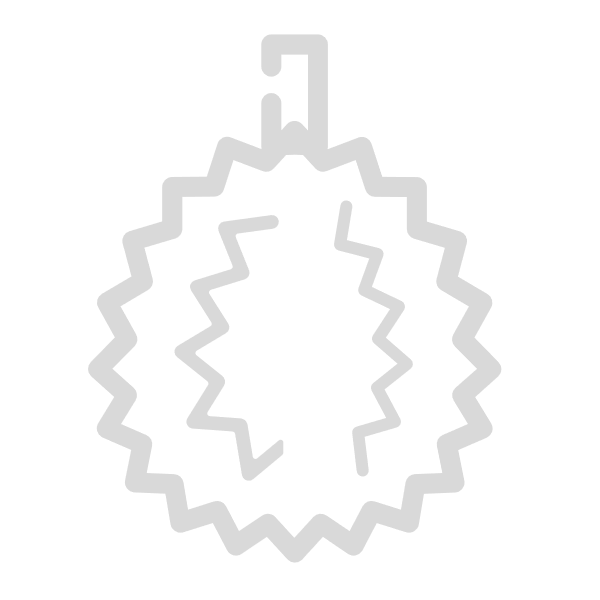 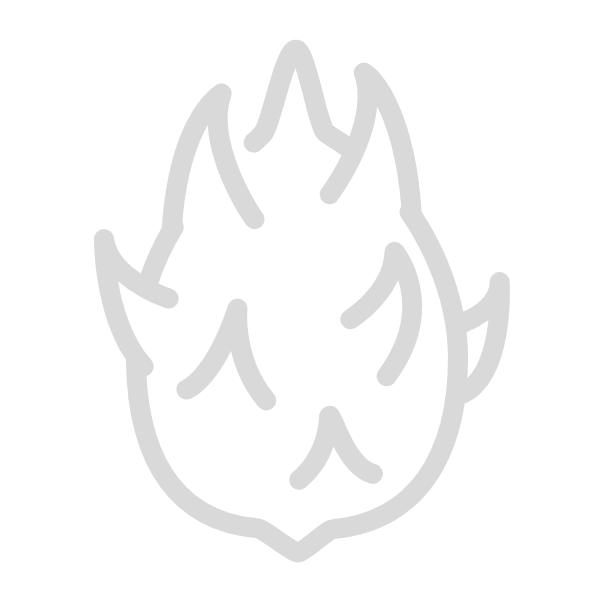 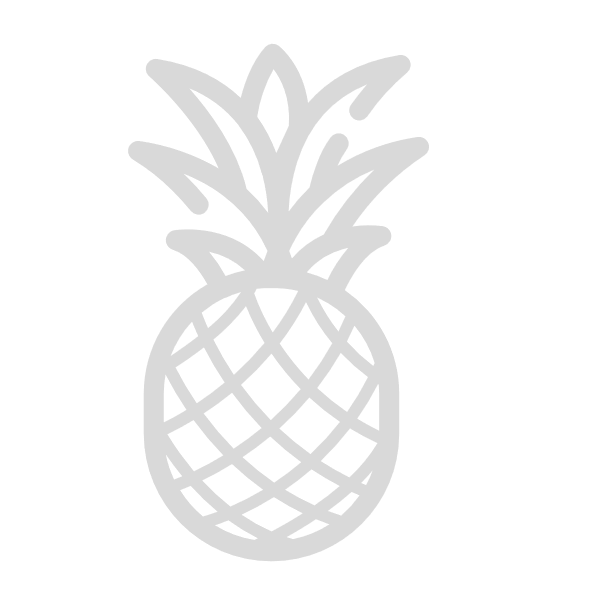 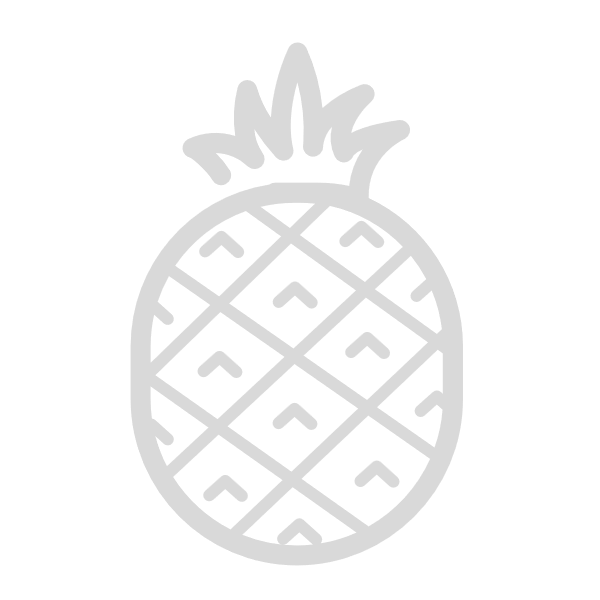 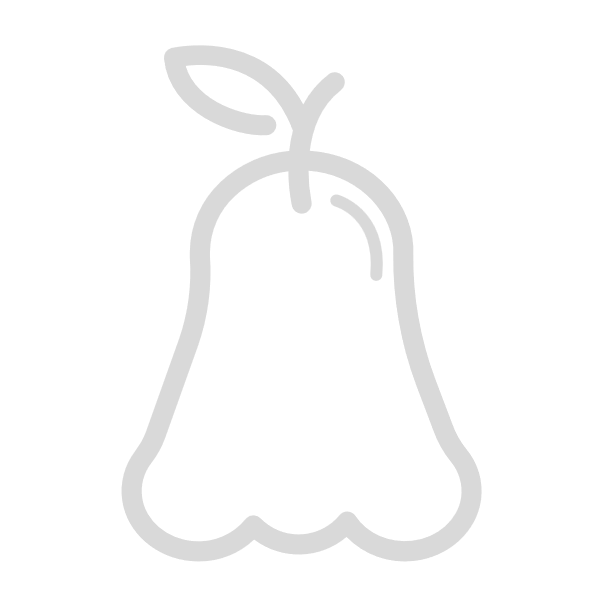 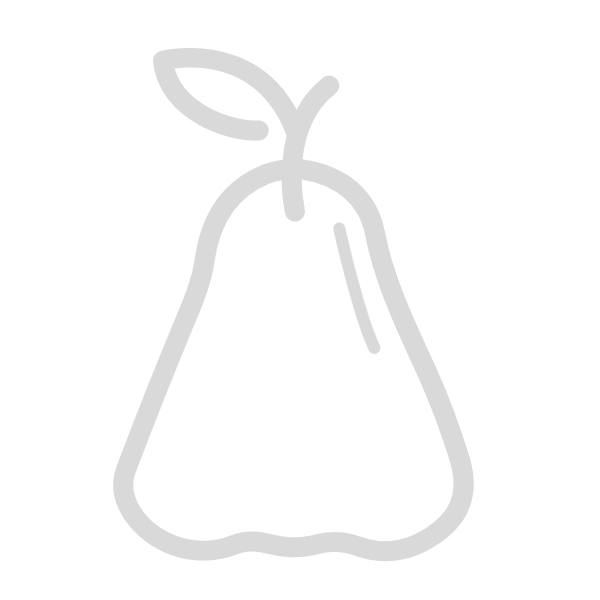 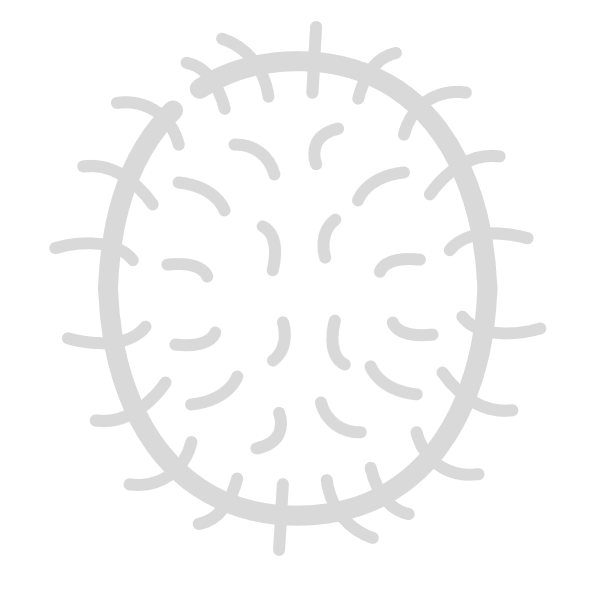 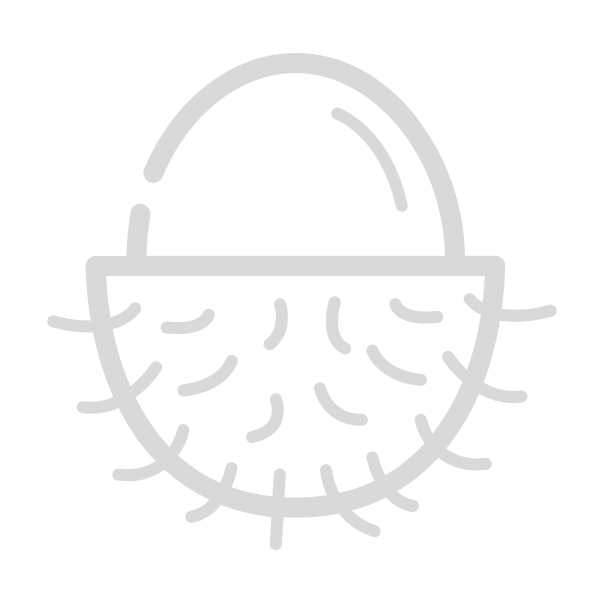 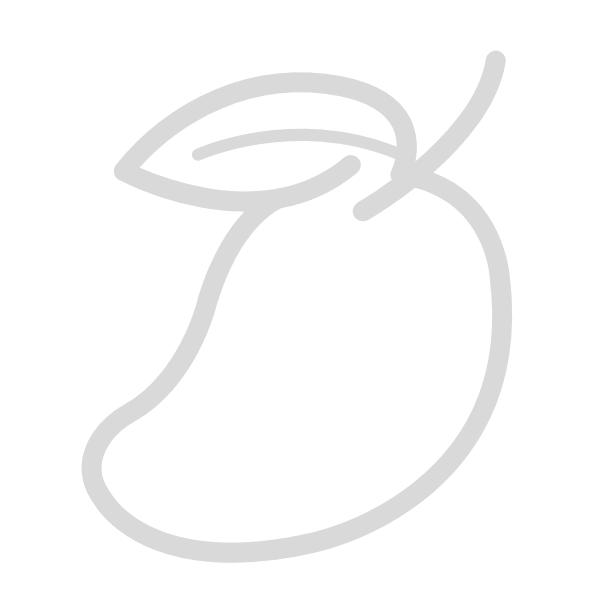 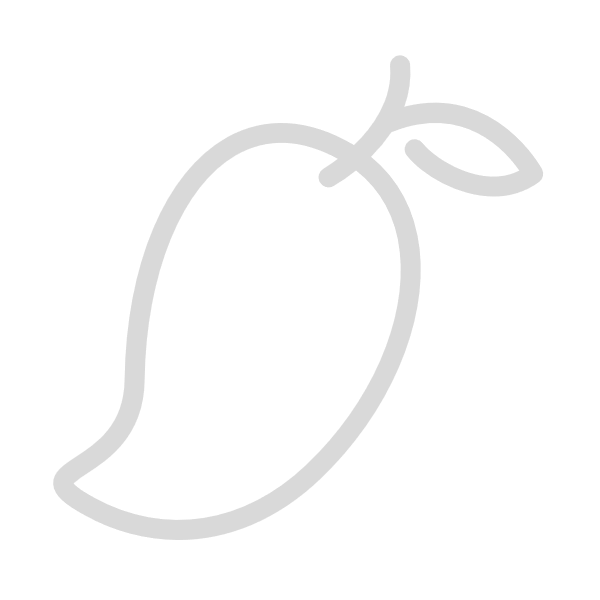 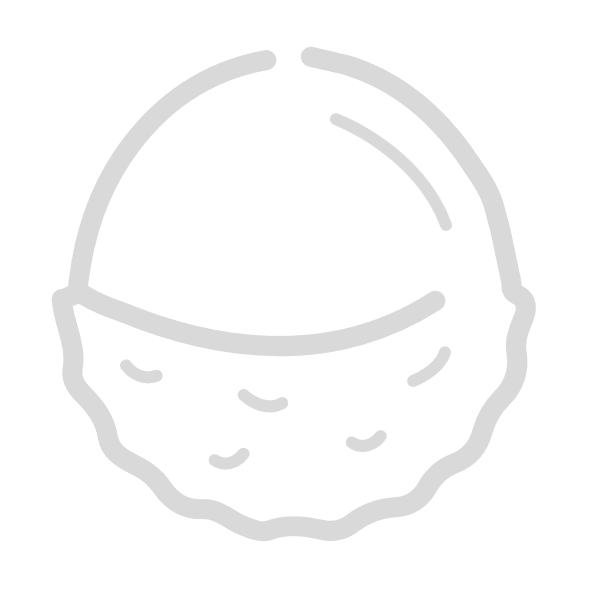 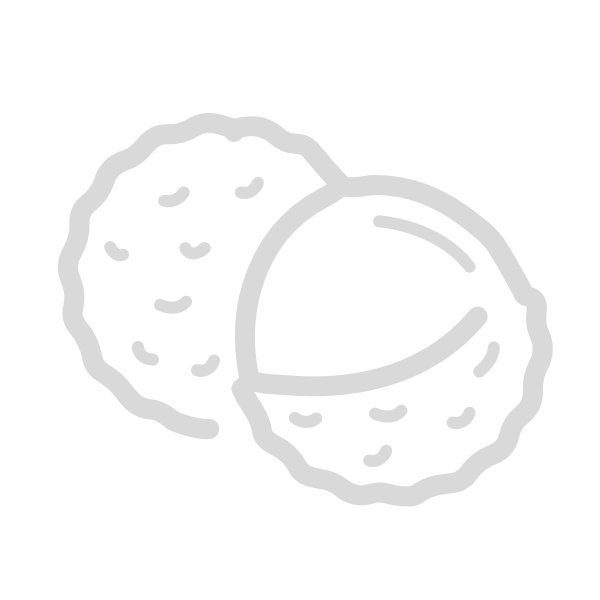 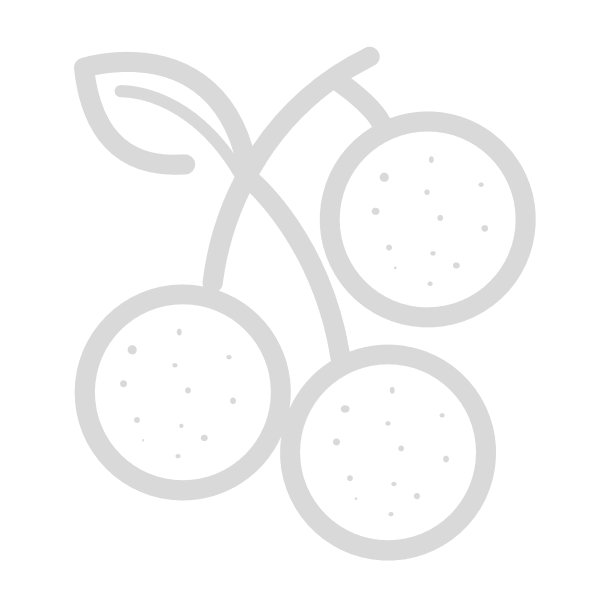 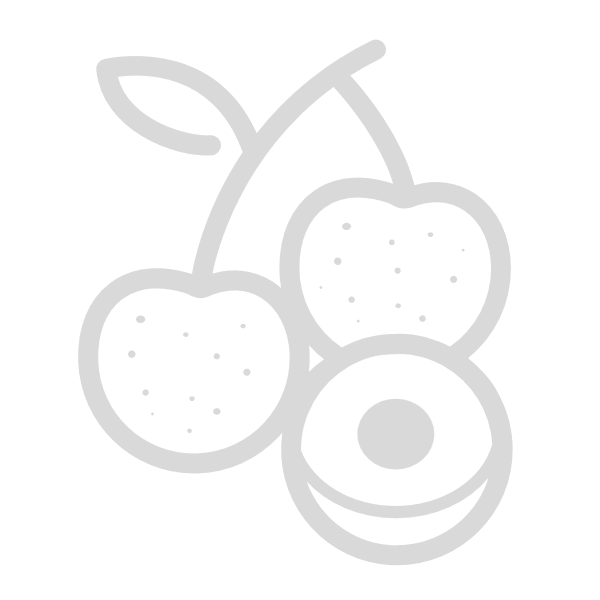 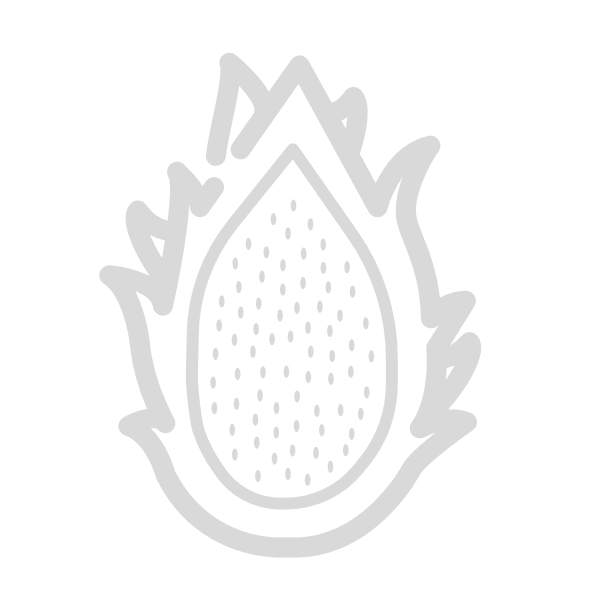 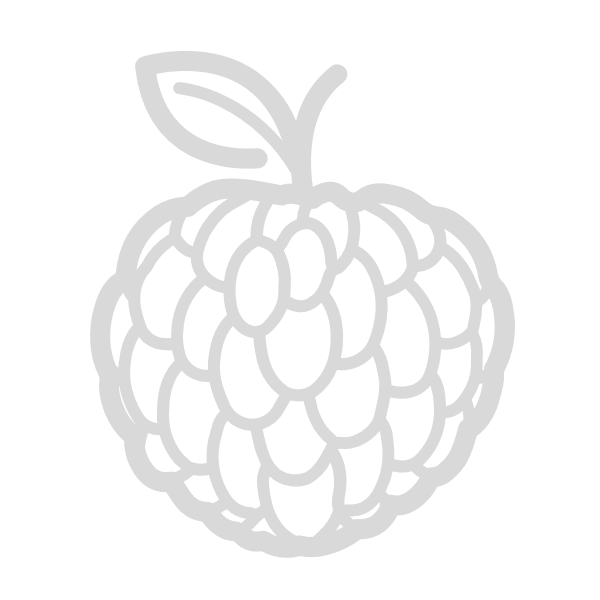 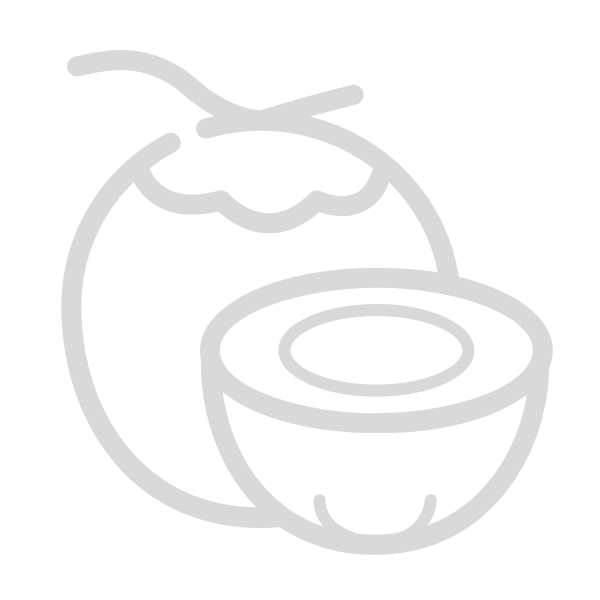 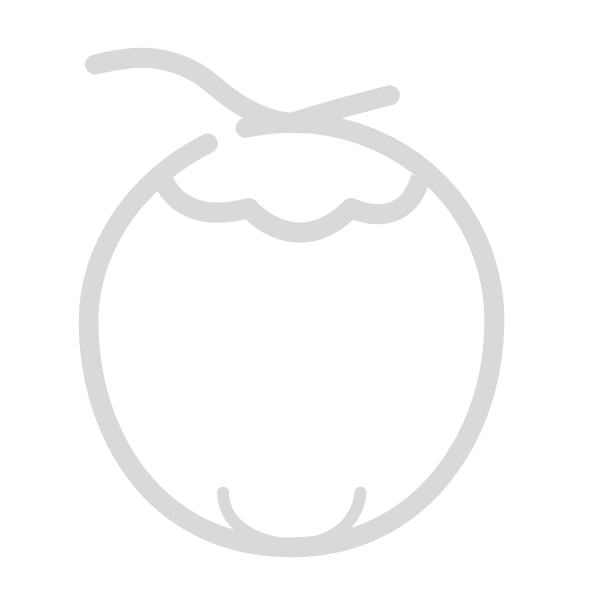 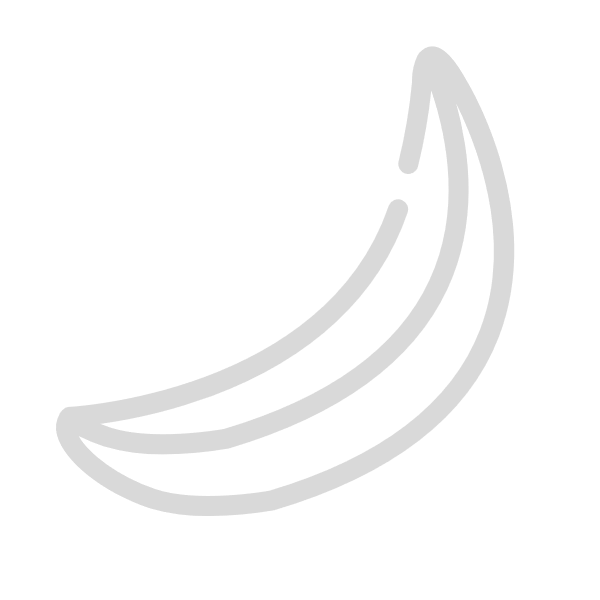 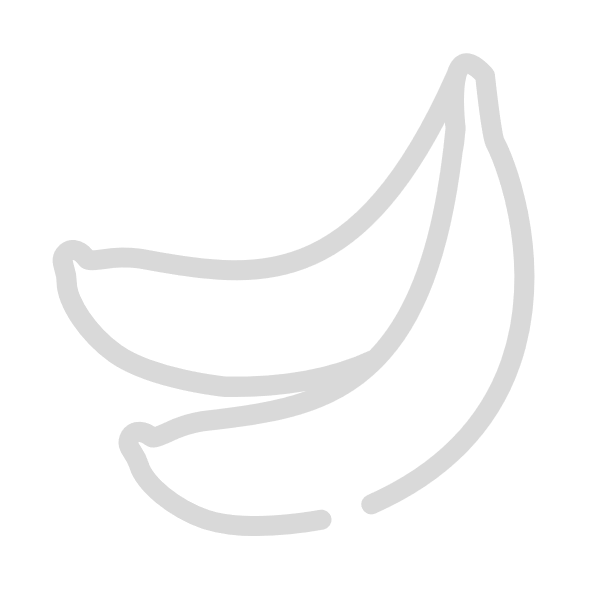 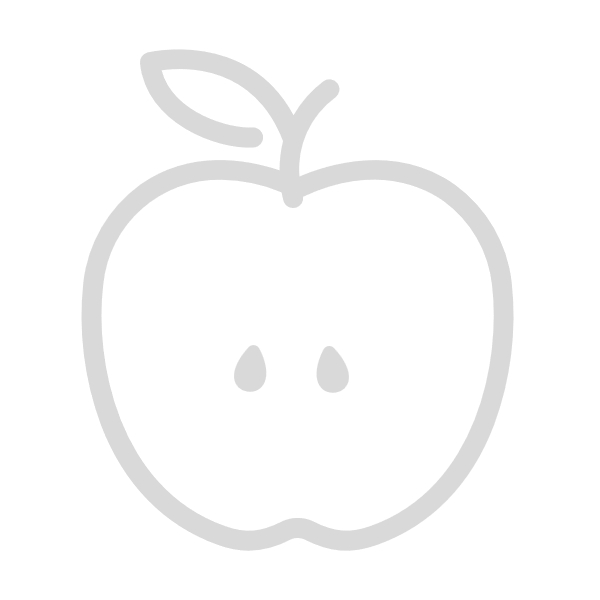 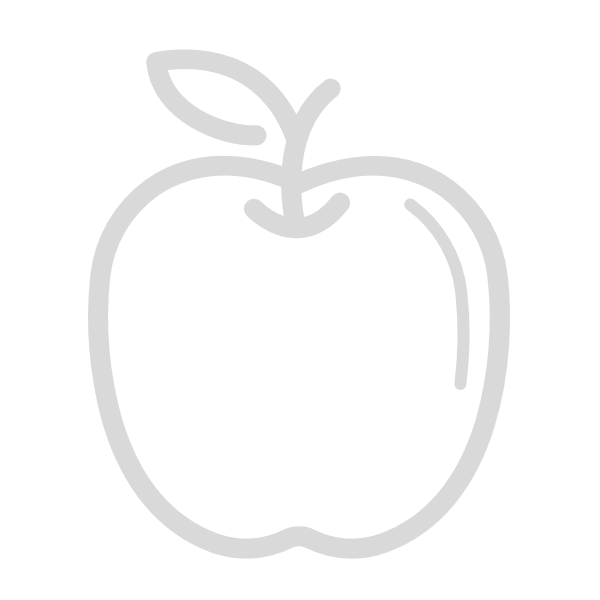 Business
School icons
Sport Icons
Medical icons
Travel Icons
Cloth and Accessories
Food Icons
Christmas Icons
Party Icons
Multimedia Icons
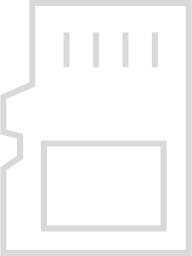 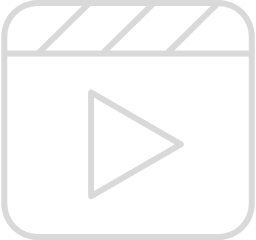 Interior Icons
Eco Icons